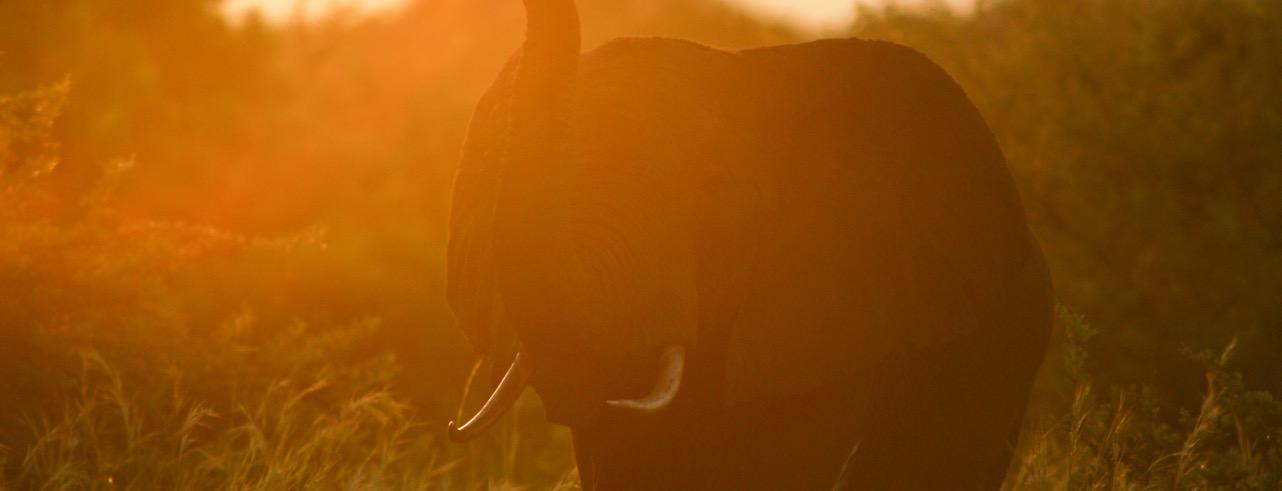 Minder rijden, meer beleven in deElephant Coast van Zuid-Afrika!
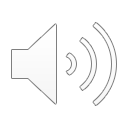 Rondreizen met zo min mogelijk tijd op de snelweg…
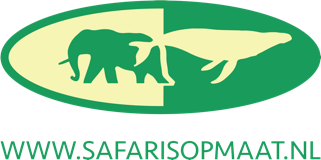 Weet u hoe groot Zuid-Afrika is?
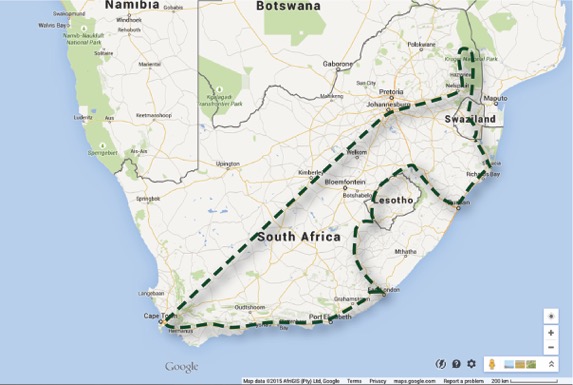 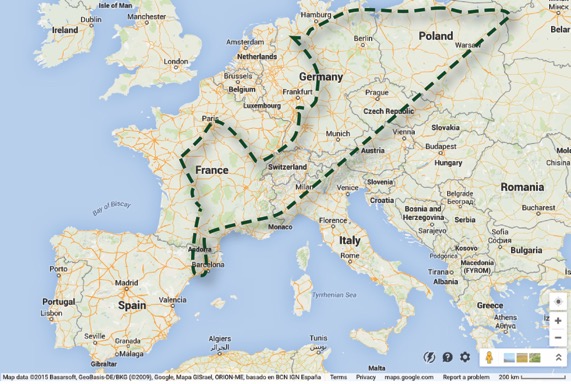 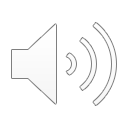 De standaard 3 weken Zuid-Afrikareis
Dezelfde route in Europa…
Ruim 32x Nederland
Net zo groot als heel West-Europa…
Zonde van uw vakantiedagen…
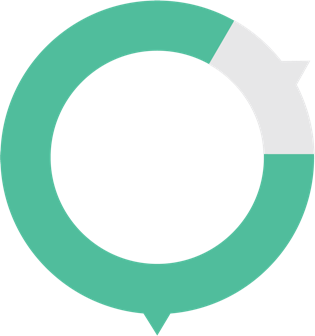 Tijd op de snelweg
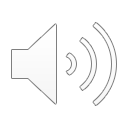 Tijd op bestemming
Minder rijden, meer beleven…
Het Safari’s Op Maat concept
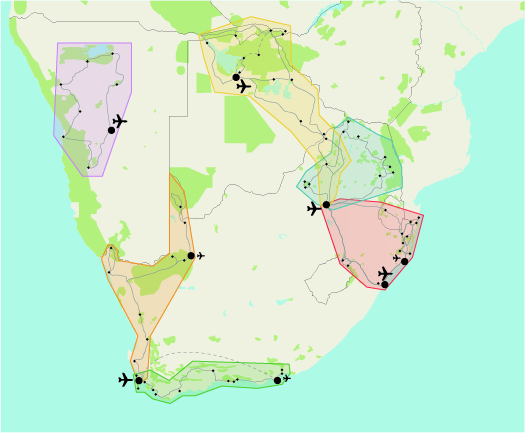 U kiest voor één regio i.p.v. heel Zuid-Afrika

Beleving staat voorop!

Weinig rijden, evenveel zien, veel meer meemaken!
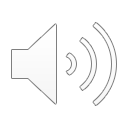 De Elephant Coast regio
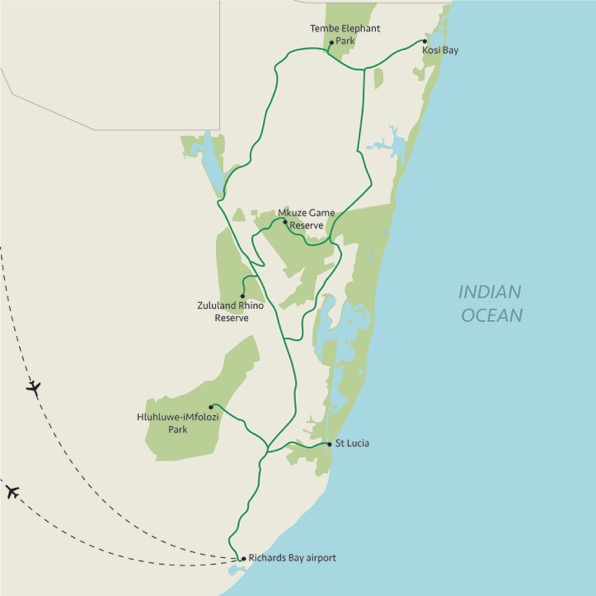 Veel natuurparken met de Big-5

Gevarieerde ecosystemen

Alle bestemmingen dichtbij

Combineer safari’s met strand!

Malariavrij

Onbekend gebied en dus betaalbaar!
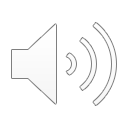 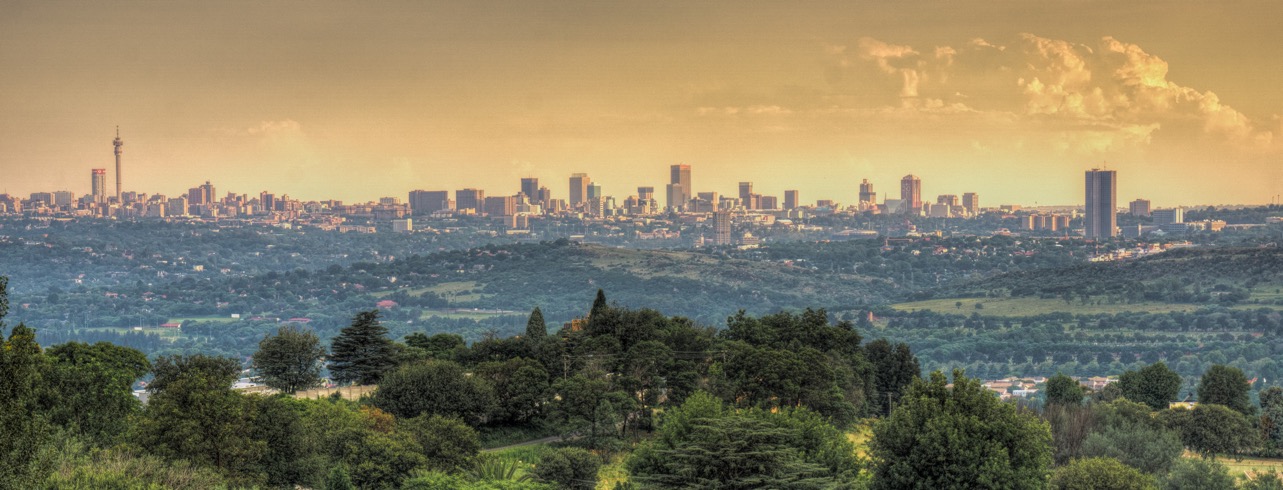 Dag 1Reisdag
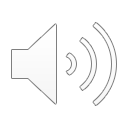 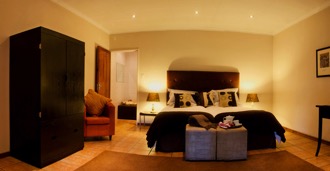 Vlucht naar Johannesburg/Durban

Overnachting in guesthouse
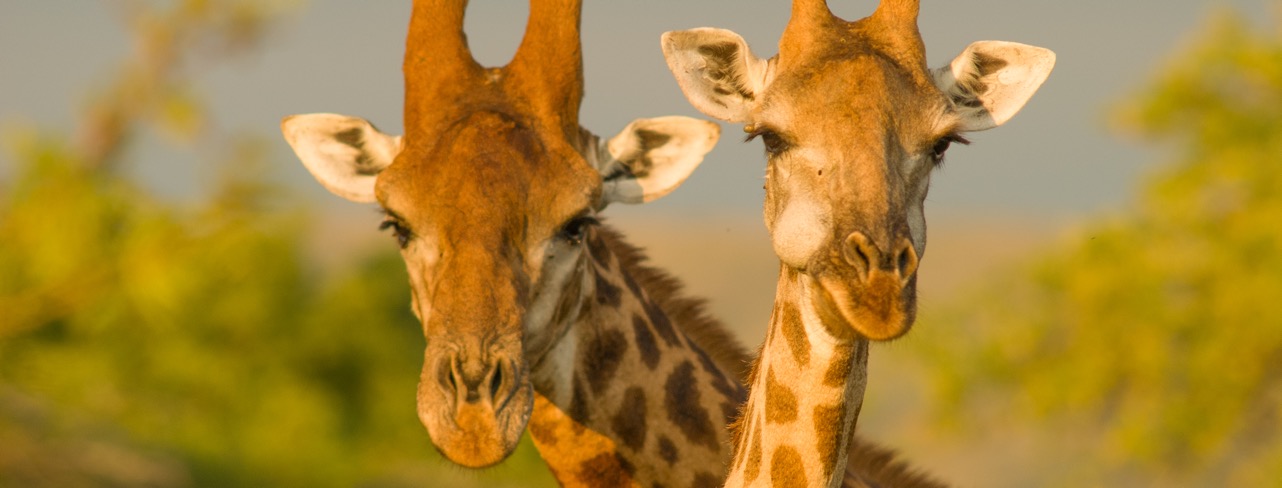 Dag 21e safaridag
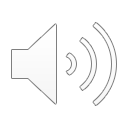 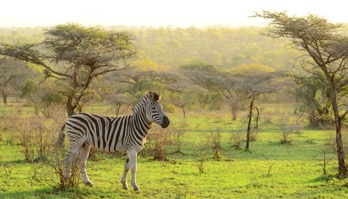 Rit naar Big-5 Mkuze Game Reserve (2 uur)
Deze middag al uw eerste game drive!
Dag 2 | 1e safaridag
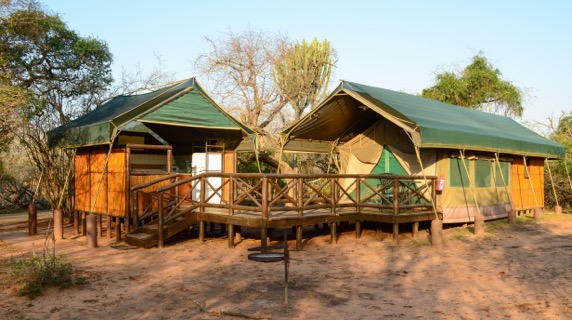 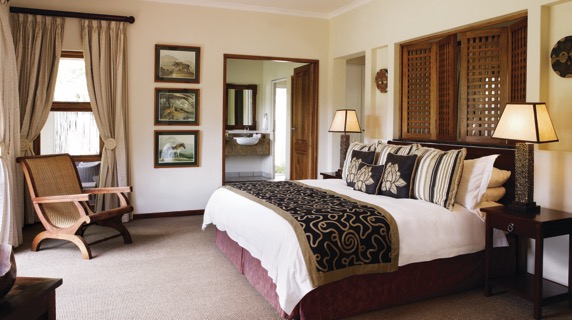 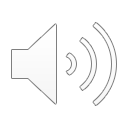 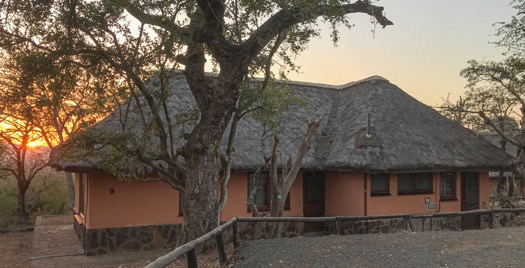 Keuze uit 
3 sterren safaritent of chalet
 of 4 sterren lodge
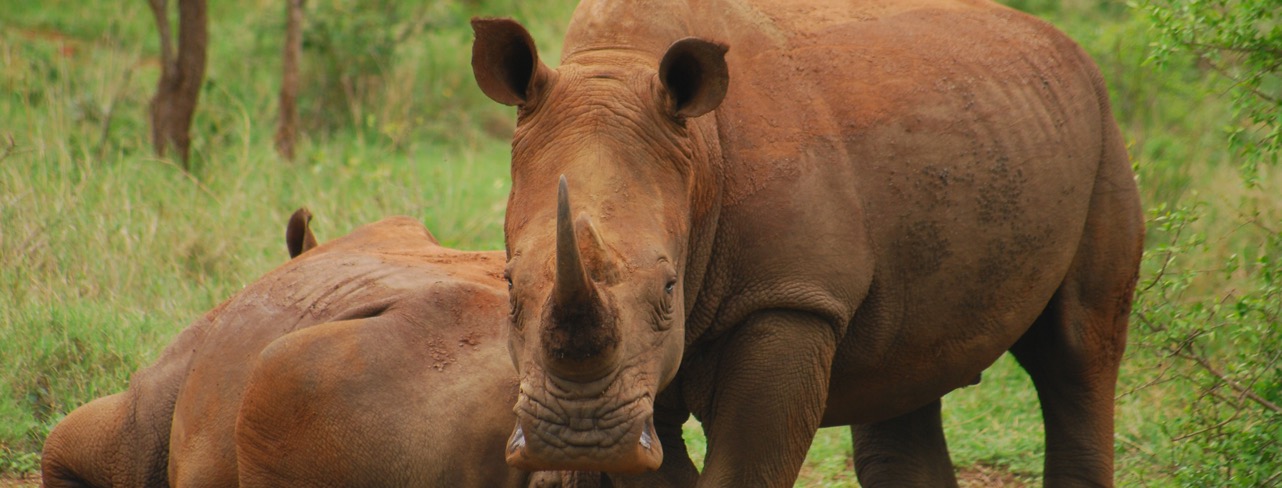 Dag 32e safaridag
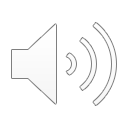 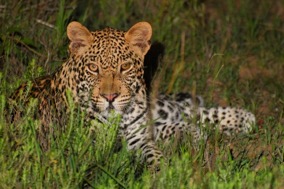 Ochtend en middag game drives door de prachtige savanne op zoek naar de Big 5!
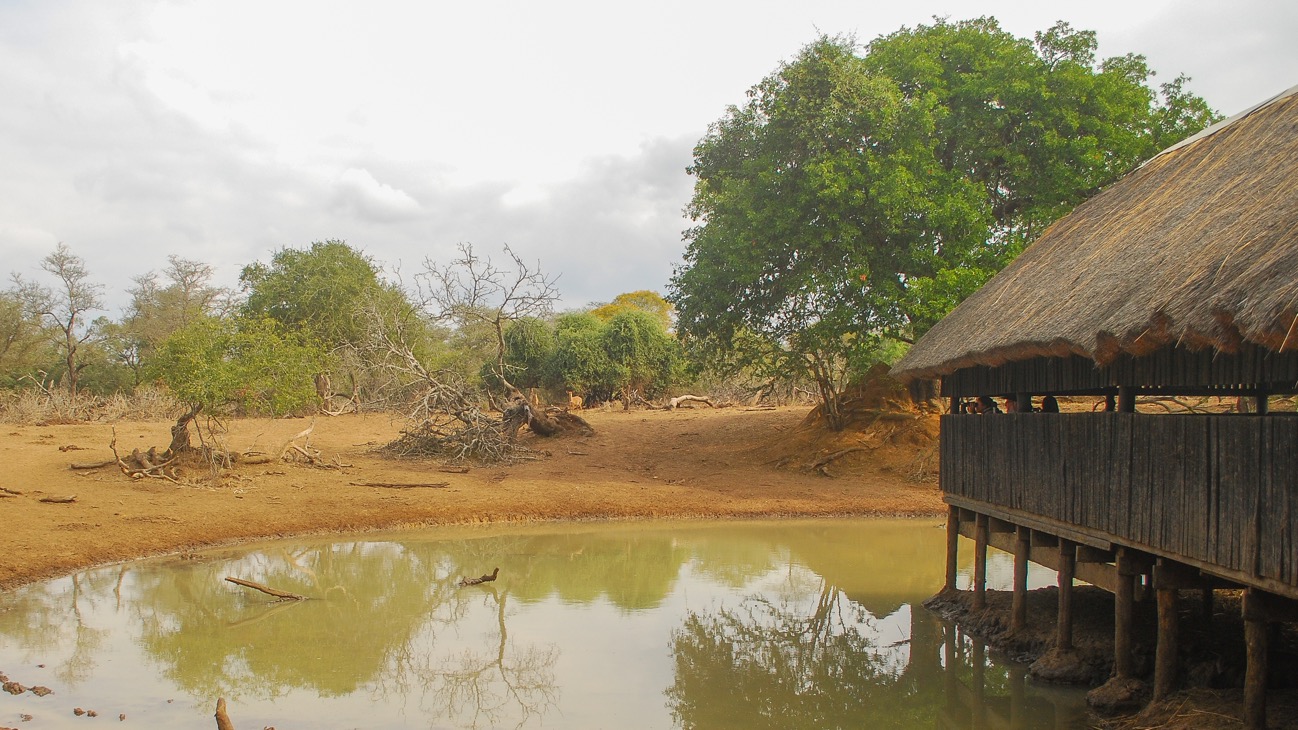 Vergeet ook een bezoek aan de beste schuilhut van de regio niet!
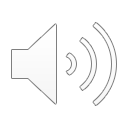 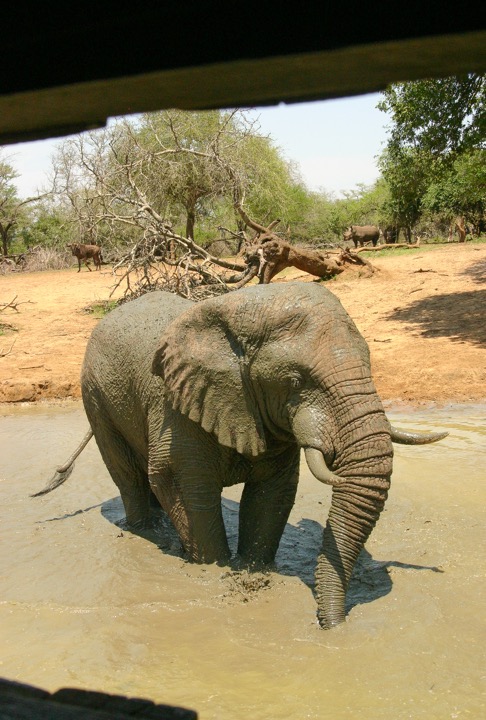 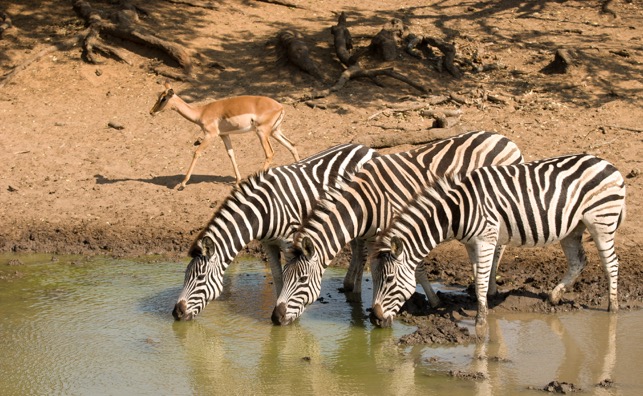 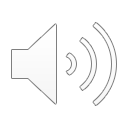 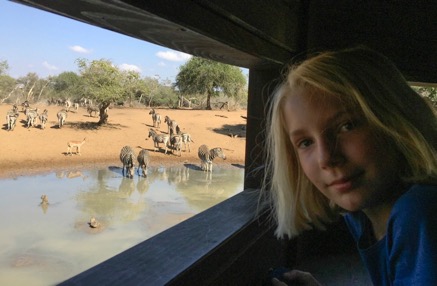 Foto’s genomen vanuit de schuilhut
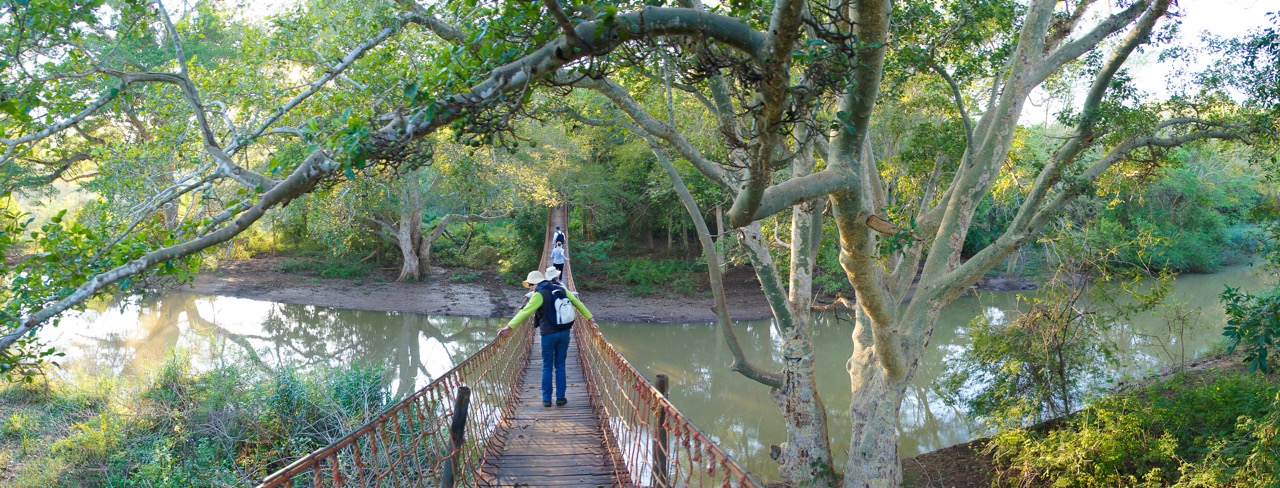 Dag 43e safaridag
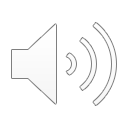 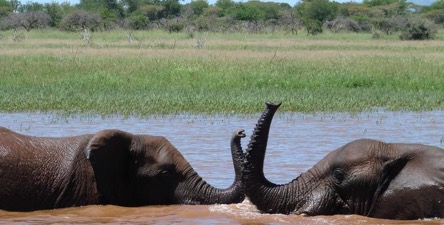 Na een spannende wandelsafari of mooie boottocht…
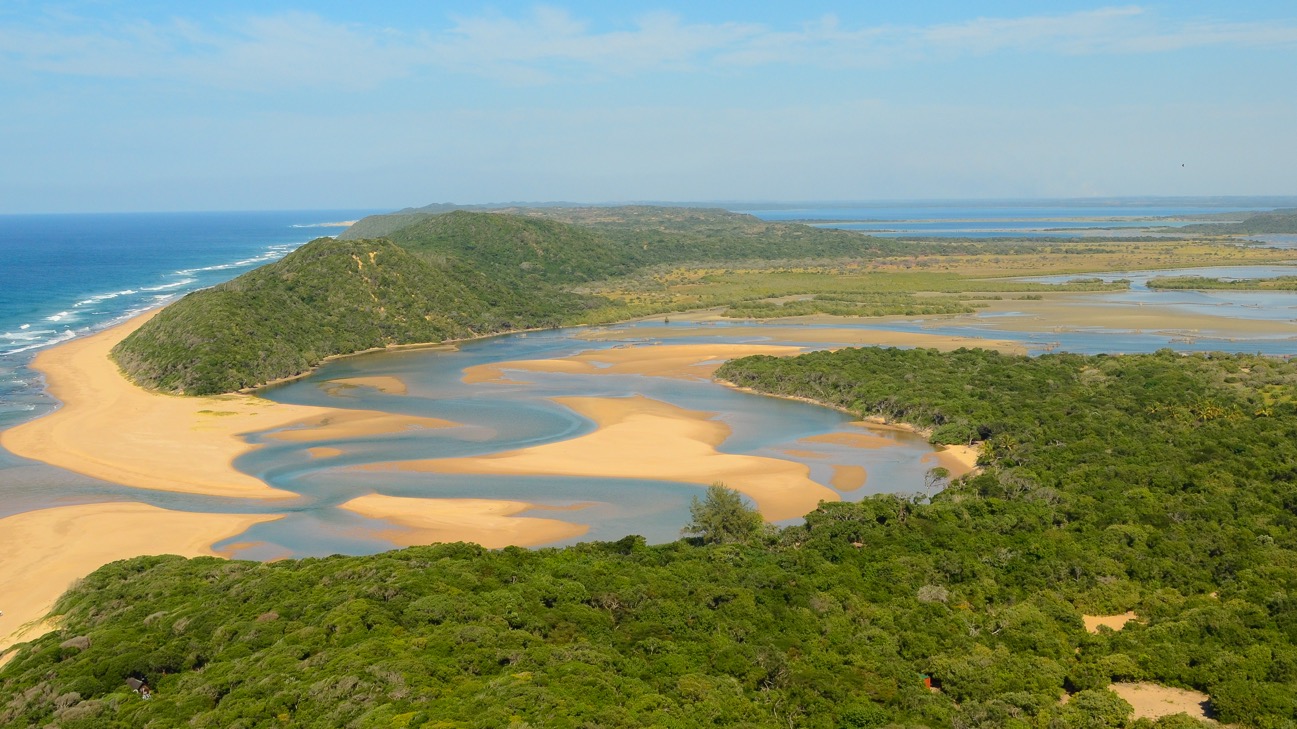 Rijdt u in 1,5 uur naar het prachtigeKosi Bay
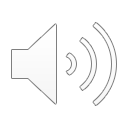 Dag 4 | in Kosi Bay…
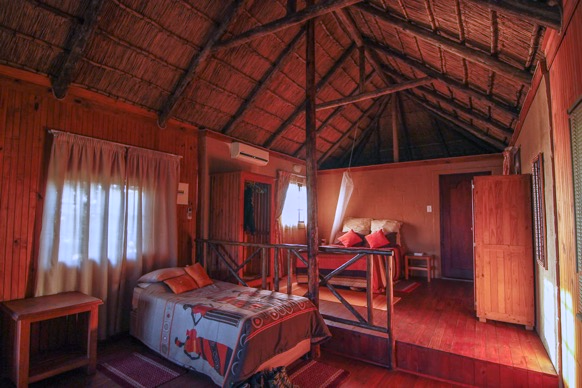 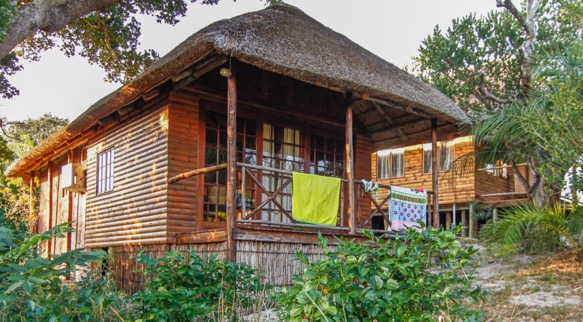 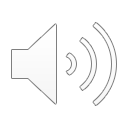 U verblijft in comfortabele chalets
Dag 4 | in Kosi Bay…
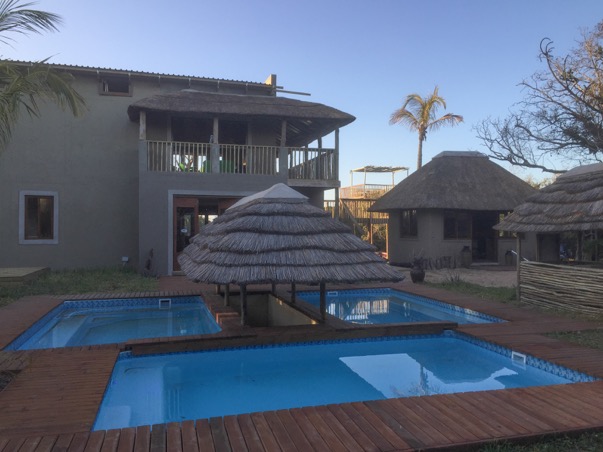 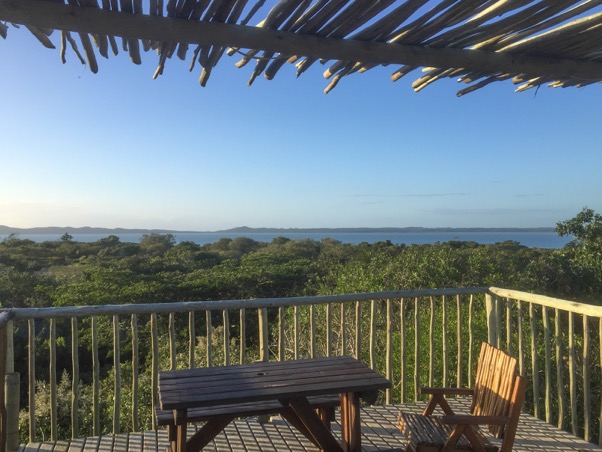 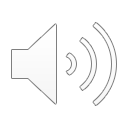 En geniet van het zwembad of uitzicht over het meer
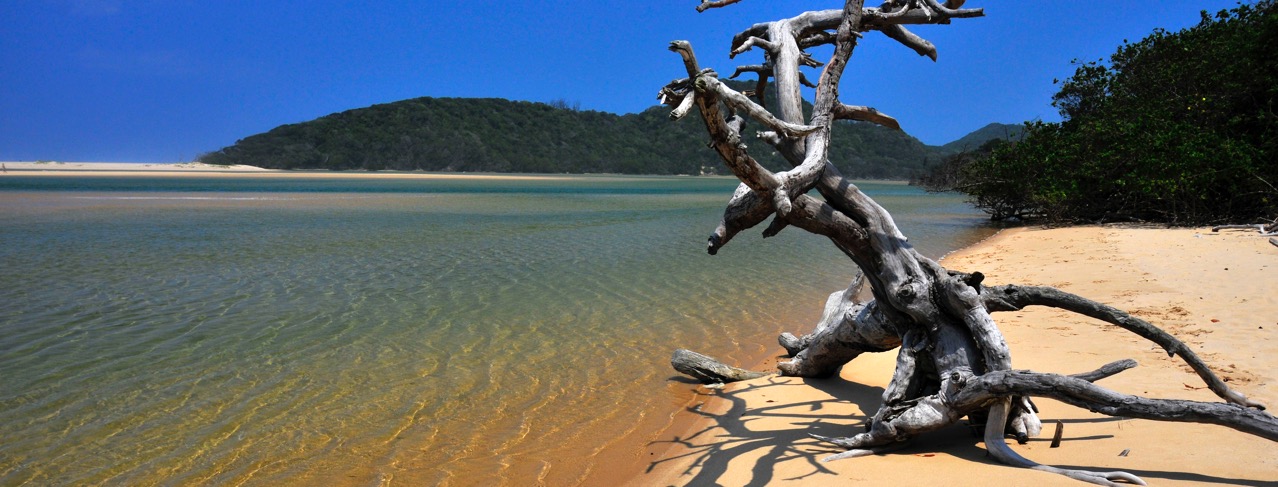 Dag 51e stranddag
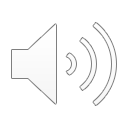 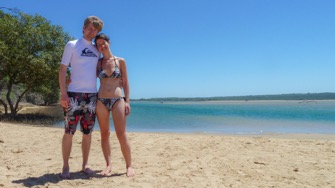 Vandaag wordt u meegenomen op excursie naar dit verlaten strand!
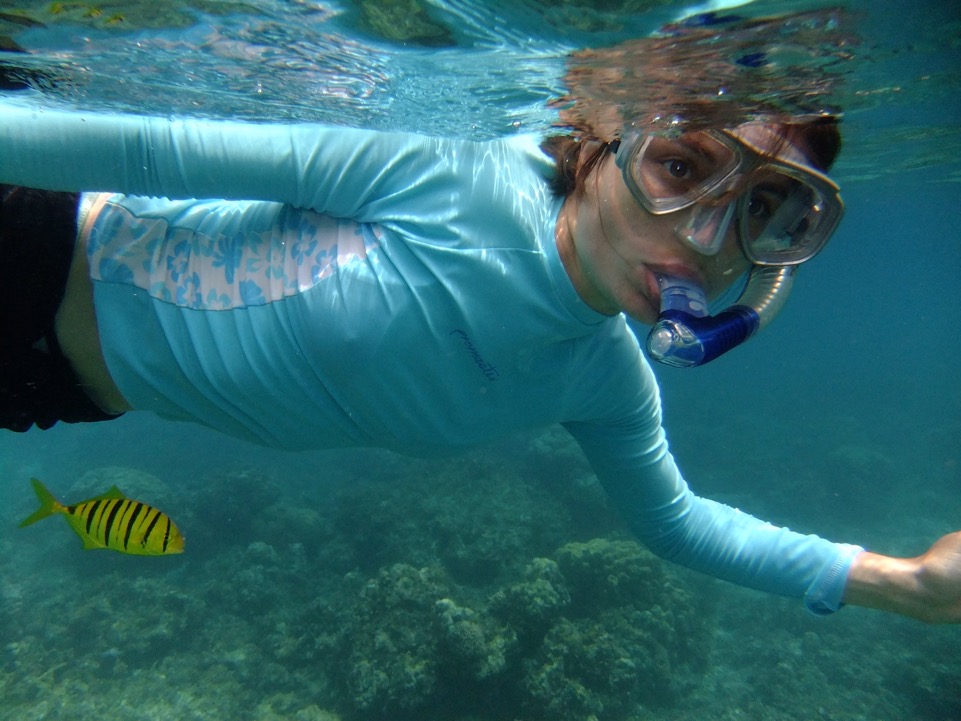 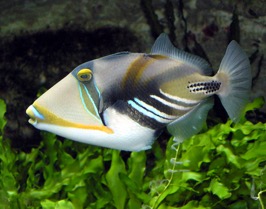 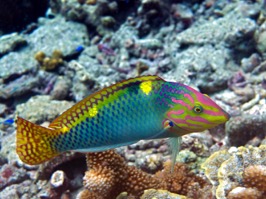 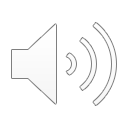 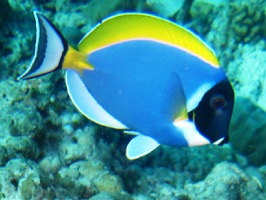 U kunt hier geweldig snorkelen!
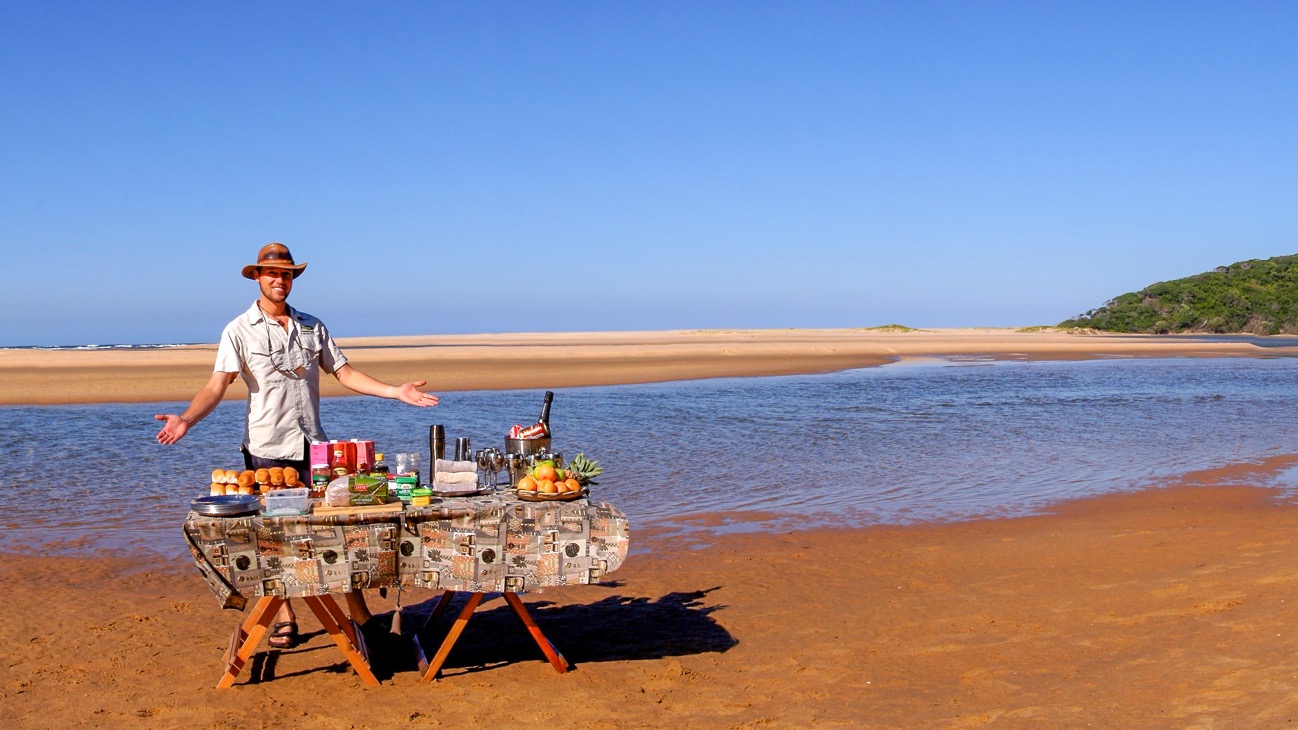 En geniet van een lunch!
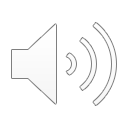 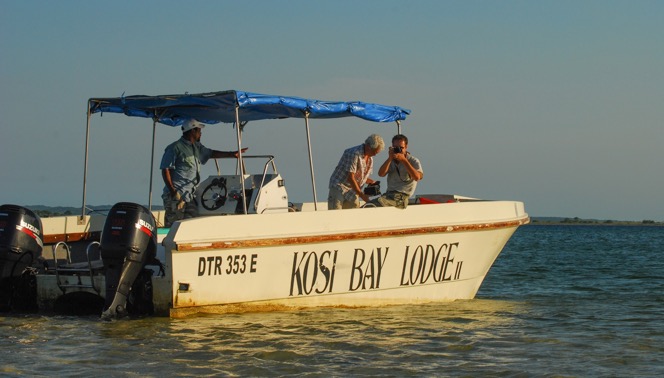 Dag 6: U start de ochtend meteen prachtige boottocht…
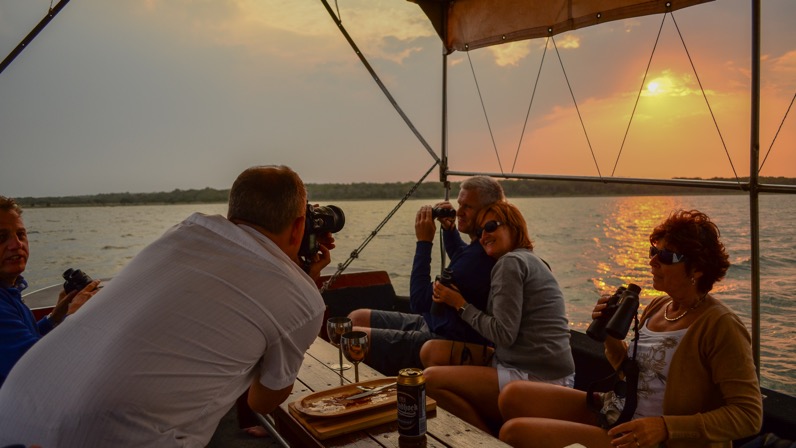 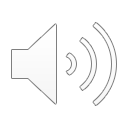 En ziet daarbij veel dieren!
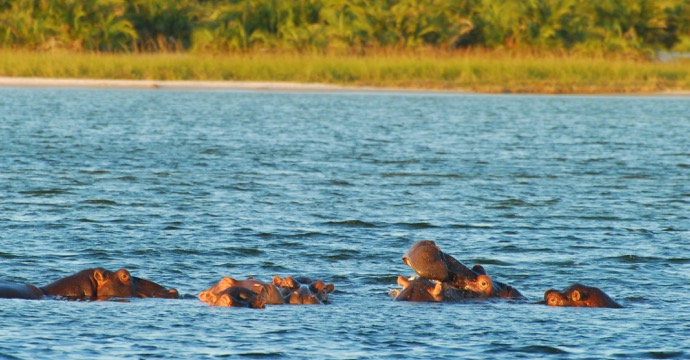 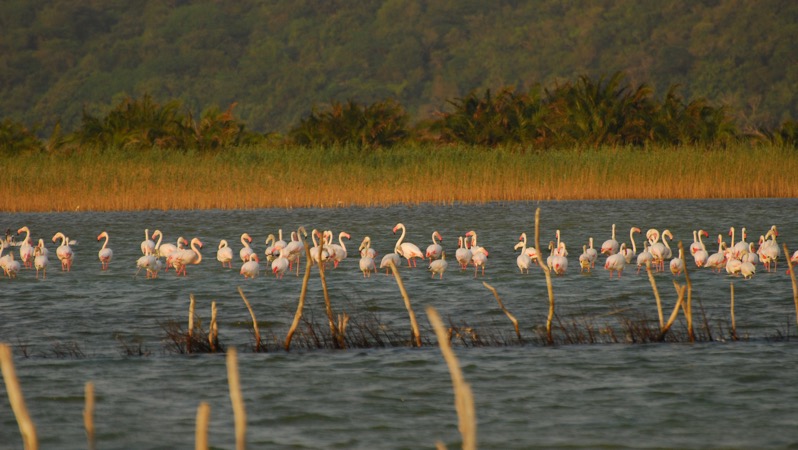 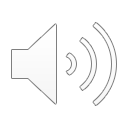 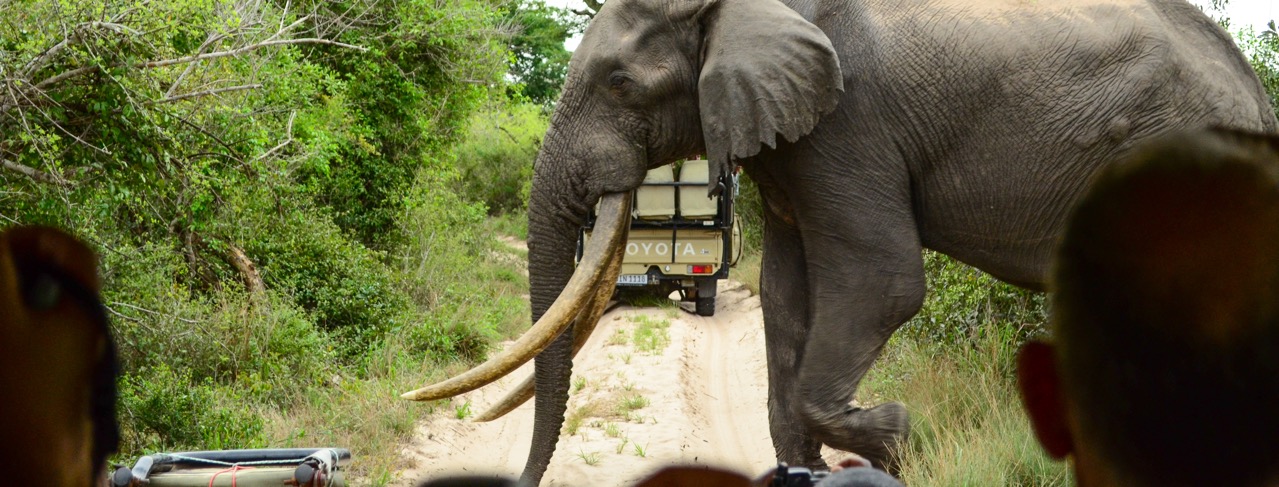 Dag 64e safaridag
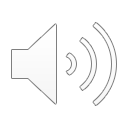 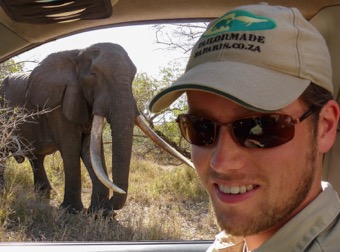 En na de brunch bent u met drie kwartier rijden in 
Tembe Elephant Park
Dag 6 | Tembe Elephant Park
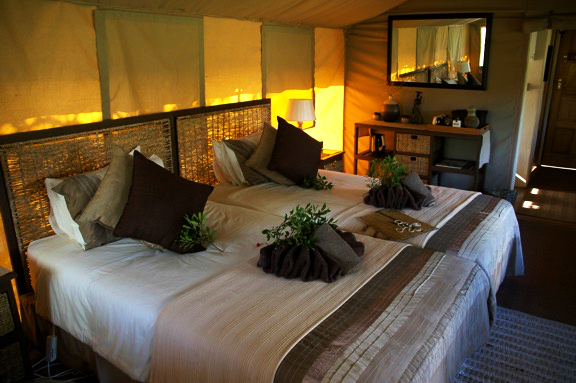 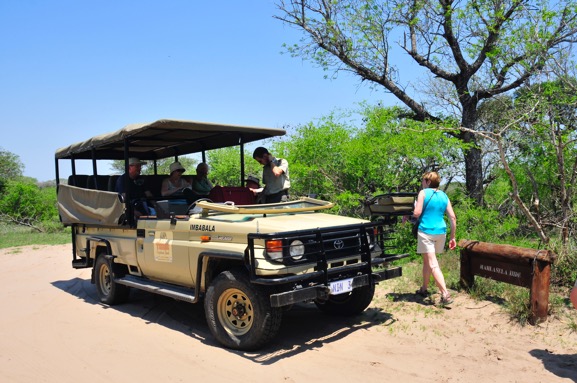 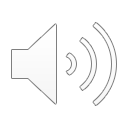 Verblijft in luxe safaritenten
Middag game drive in open safari auto
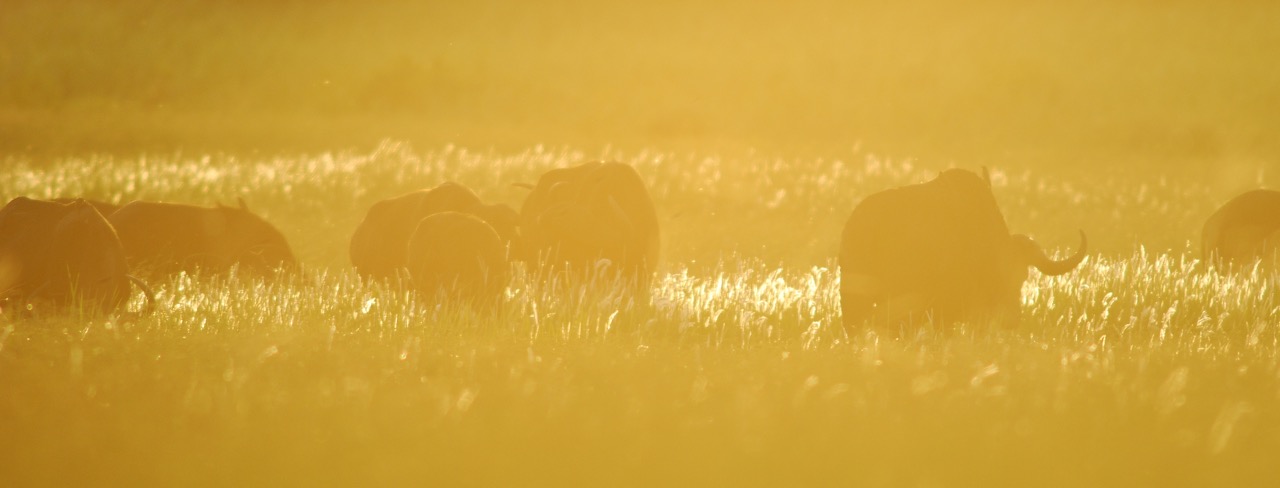 Dag 75e safaridag
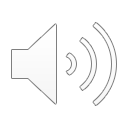 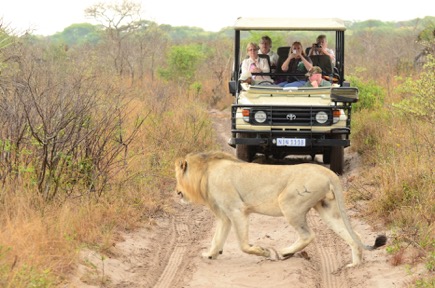 Ochtend en middag game drive
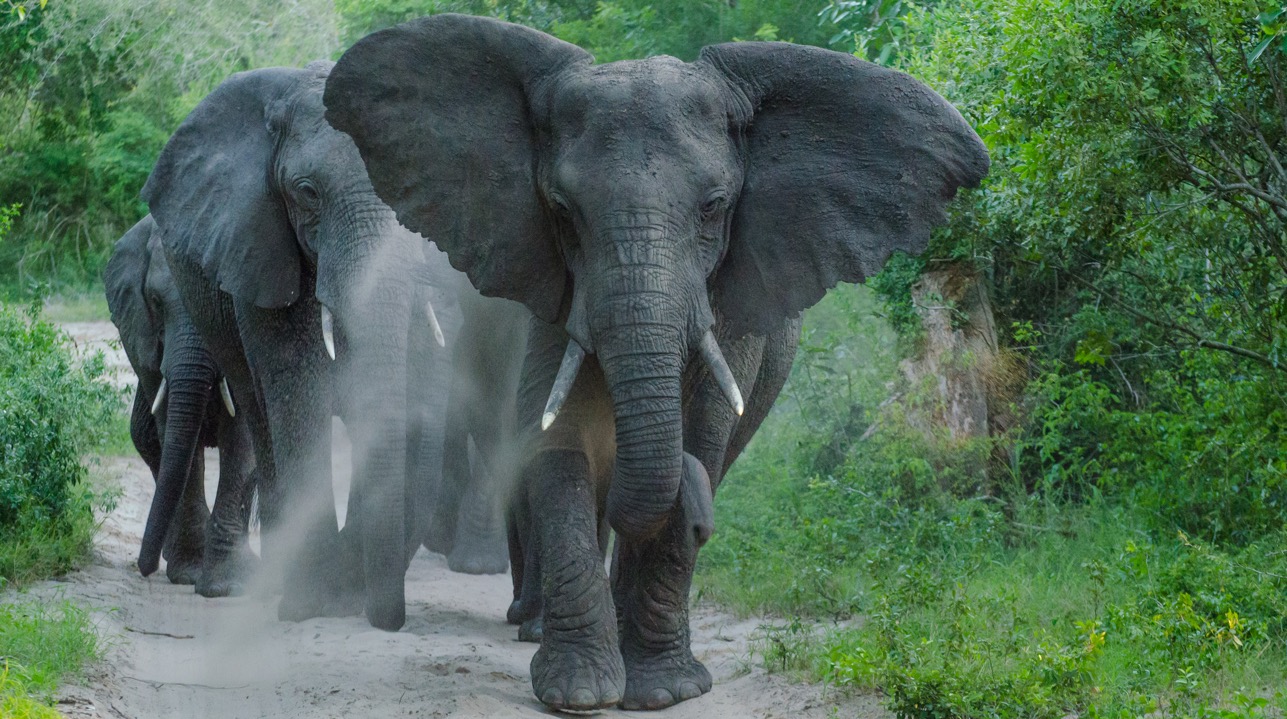 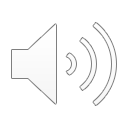 Foto genomen in Tembe
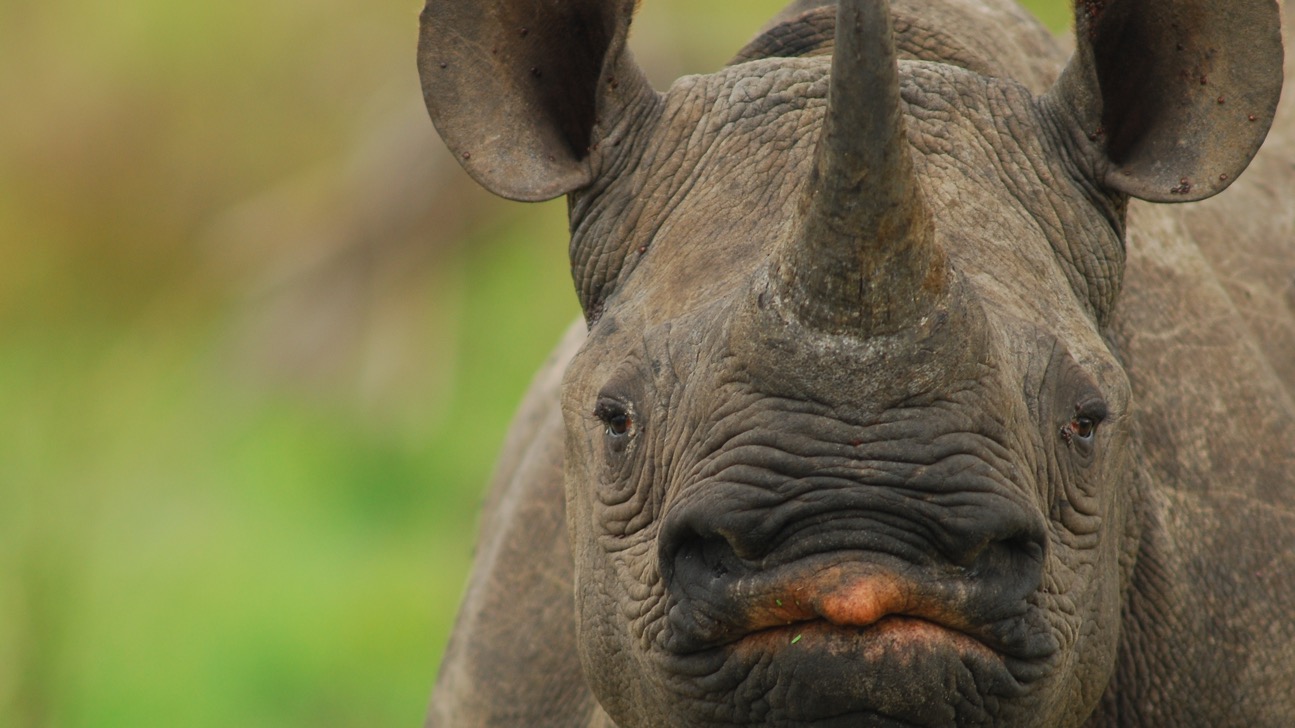 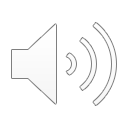 Foto genomen in Tembe
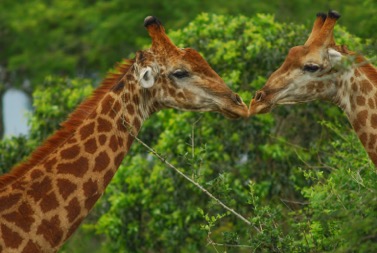 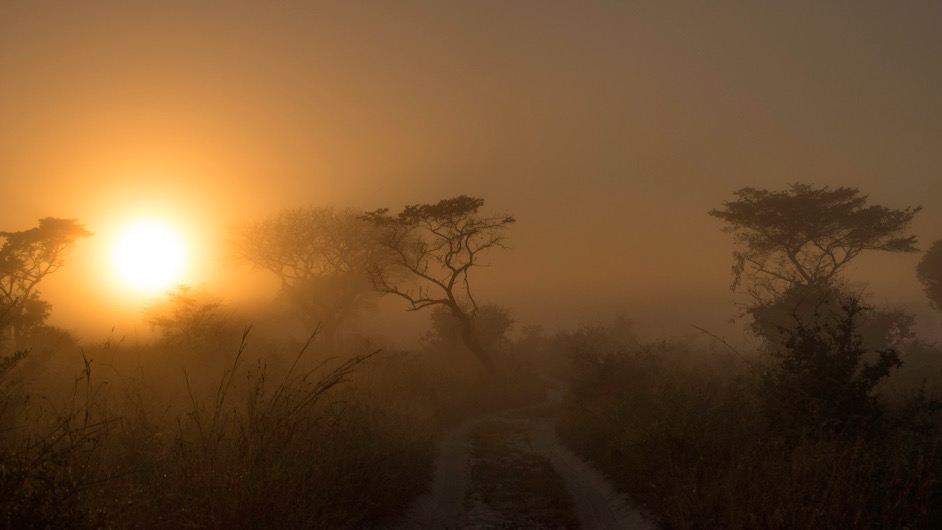 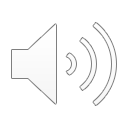 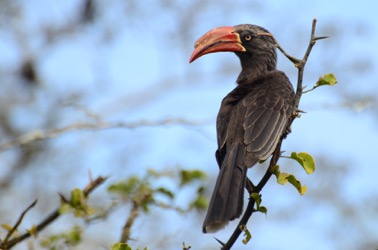 Foto’s genomen in Tembe
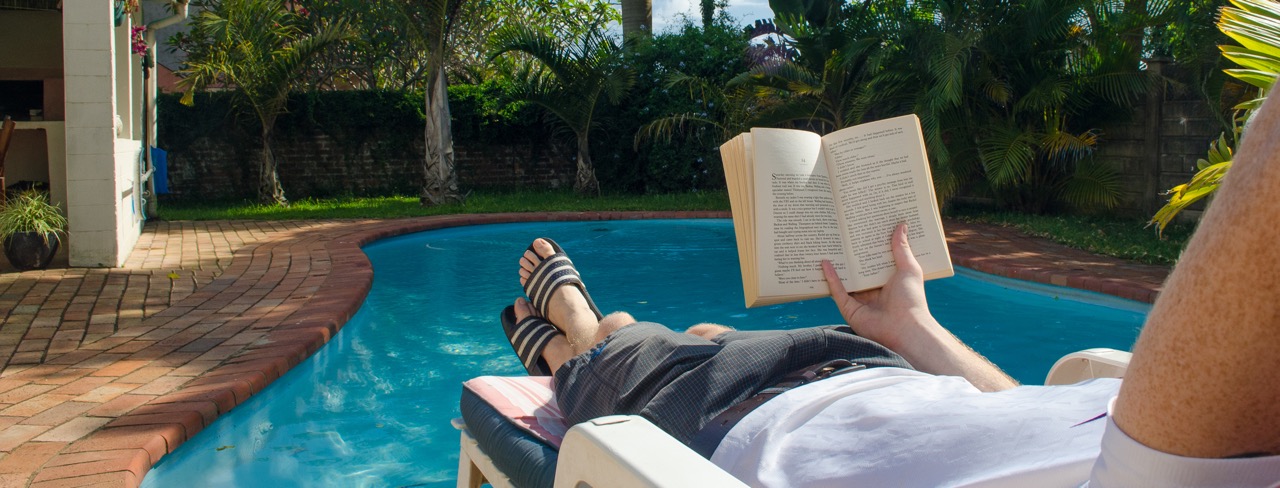 Dag 8Tijd voor “vakantie in uw vakantie”
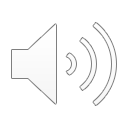 Laatste game drive in Tembe
Rit naar St. Lucia (2,5 uur)
Ontspanning in de middag
Dag 8 | Tijd voor “vakantie in uw vakantie”…
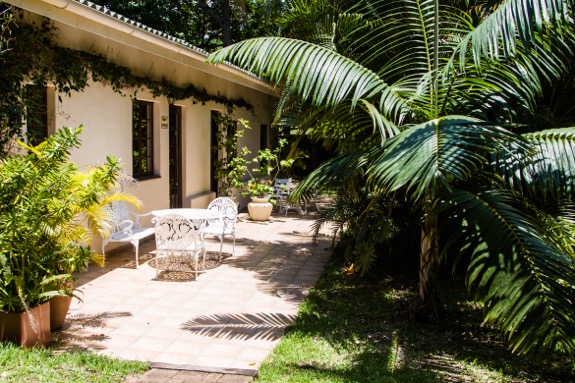 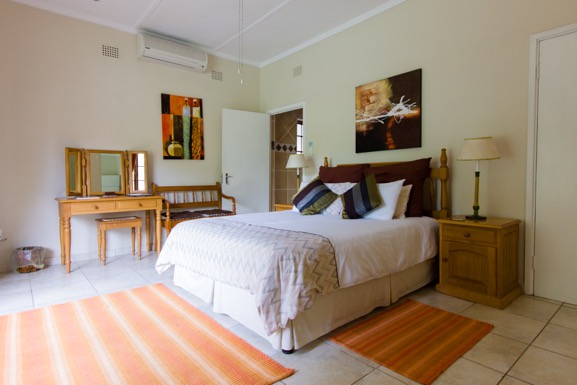 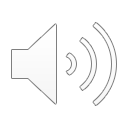 Comfortabel en relaxed verblijf
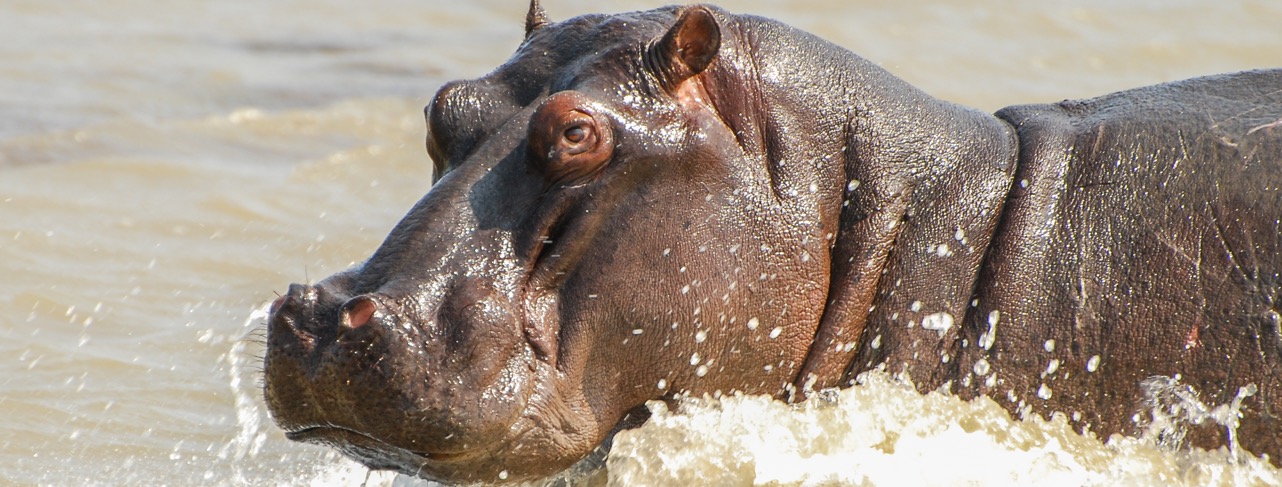 Dag 9Safari & ontspandag
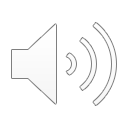 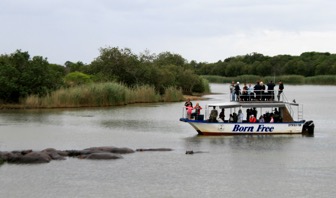 Uitslapen in de morgen
Middag op boottocht tussen nijlpaarden en krokodillen!
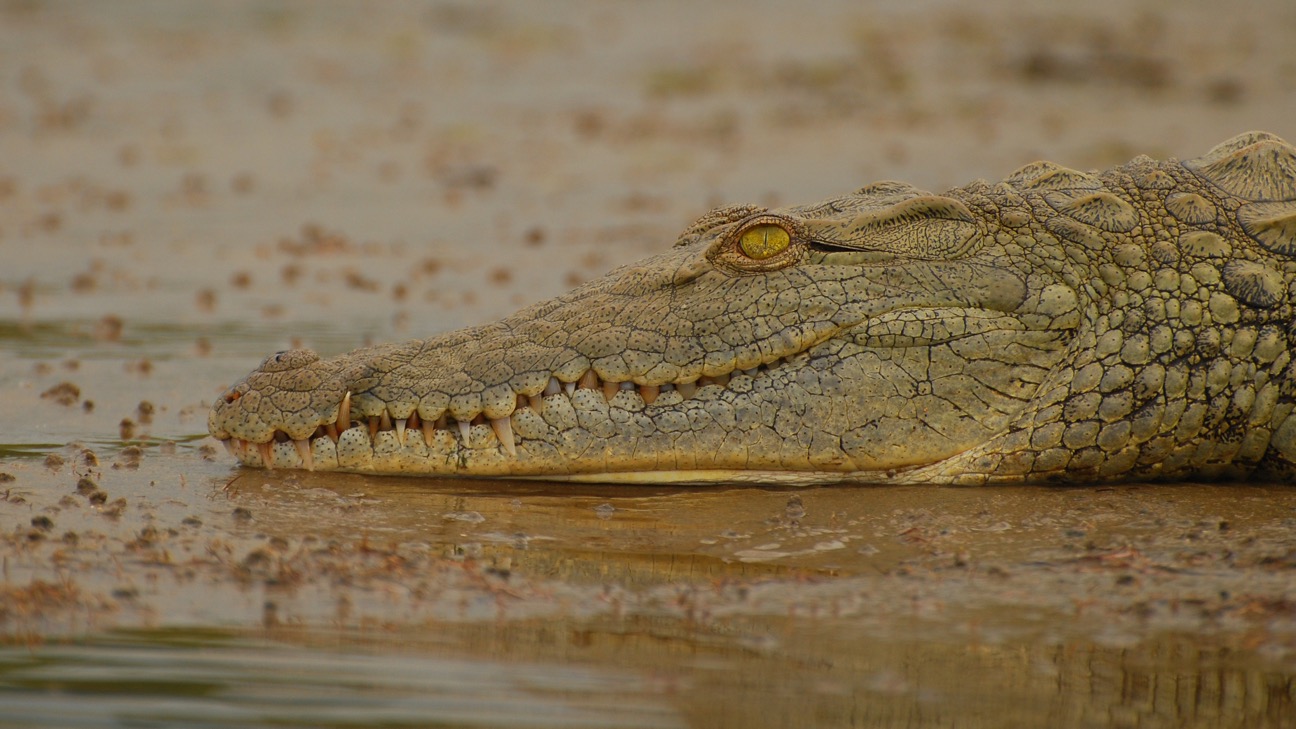 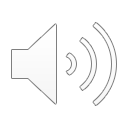 Foto genomen vanaf ’Hippo & Croc’ boot
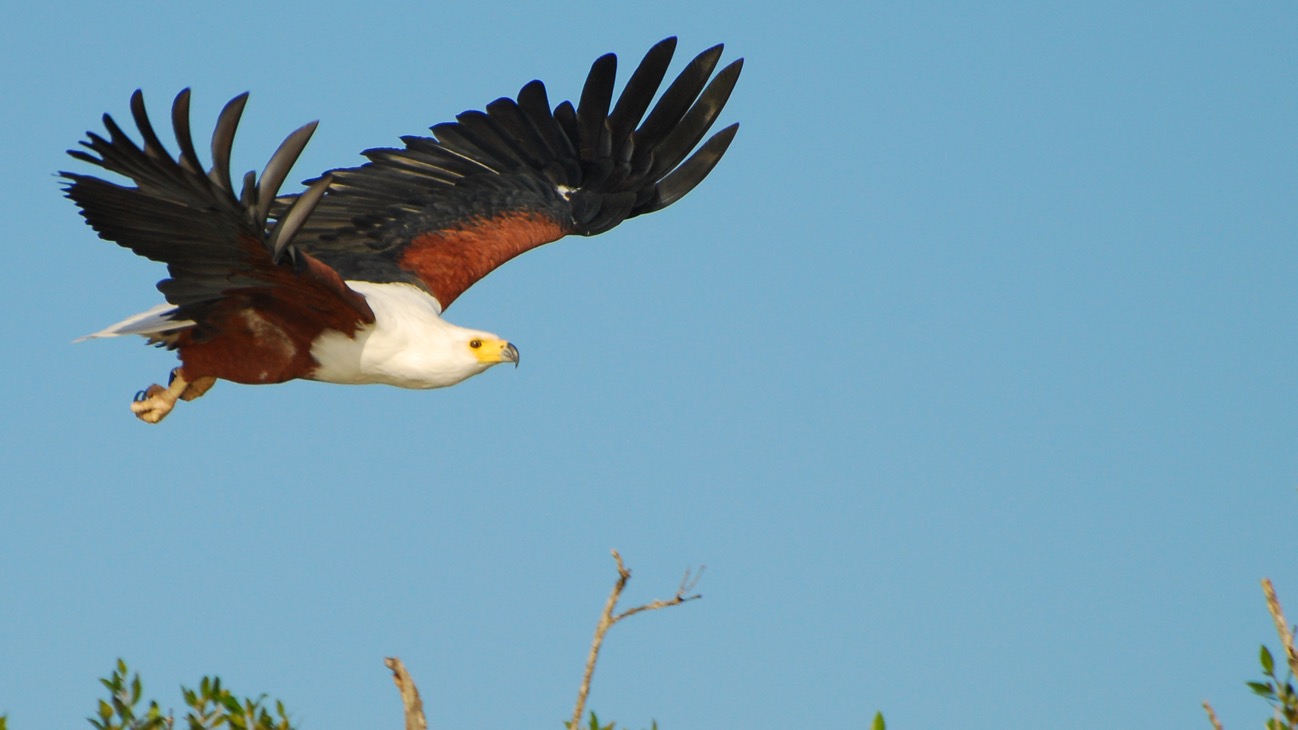 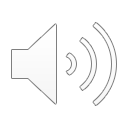 Foto genomen vanaf ’Hippo & Croc’ boot
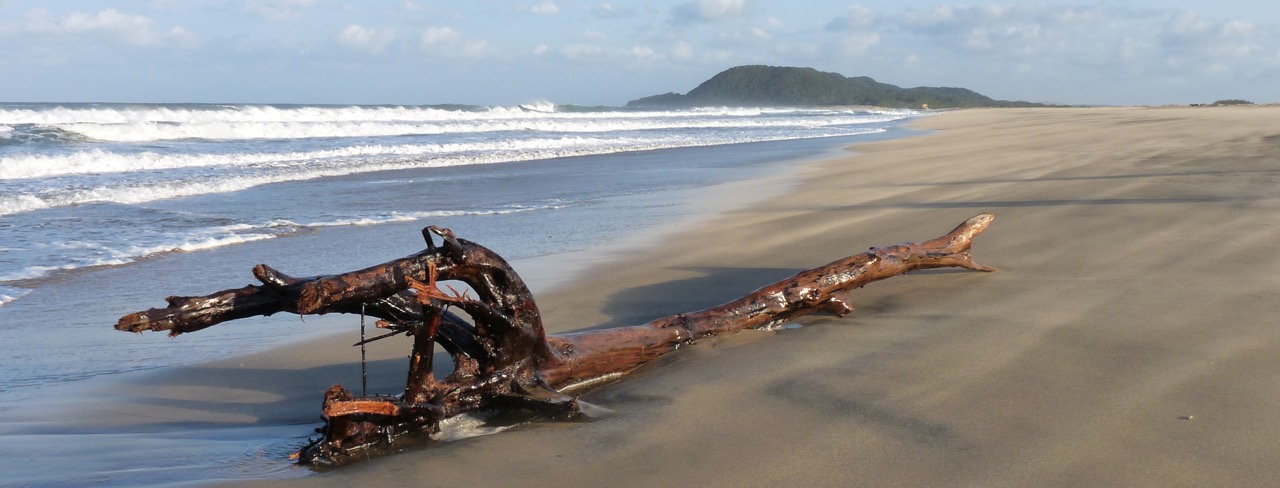 Dag 102e ontspandag
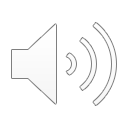 Eigen invulling. 
Misschien wandelen op het strand?
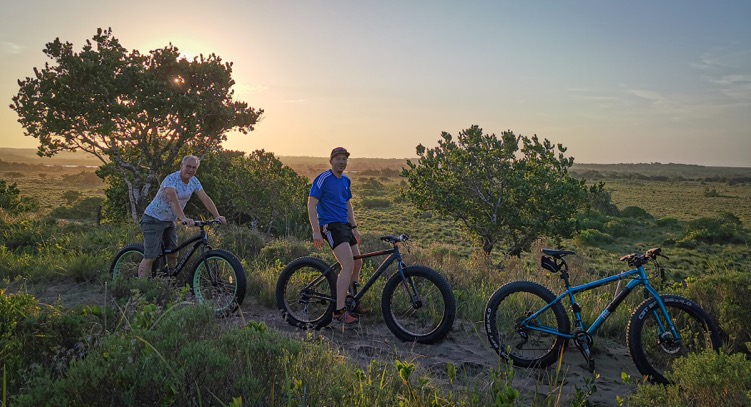 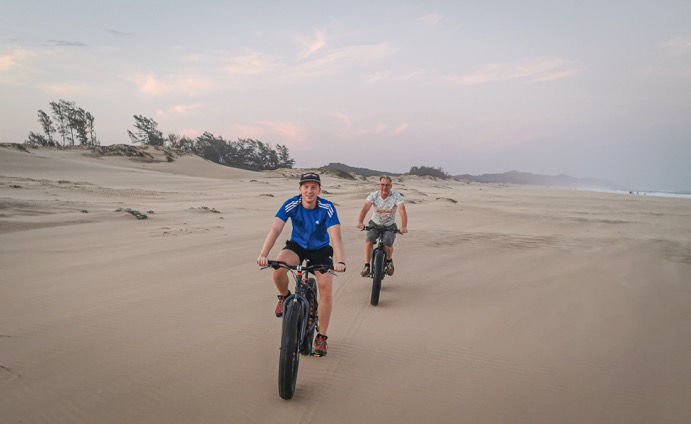 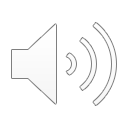 Of toch liever fietsen door savanne of op het strand?
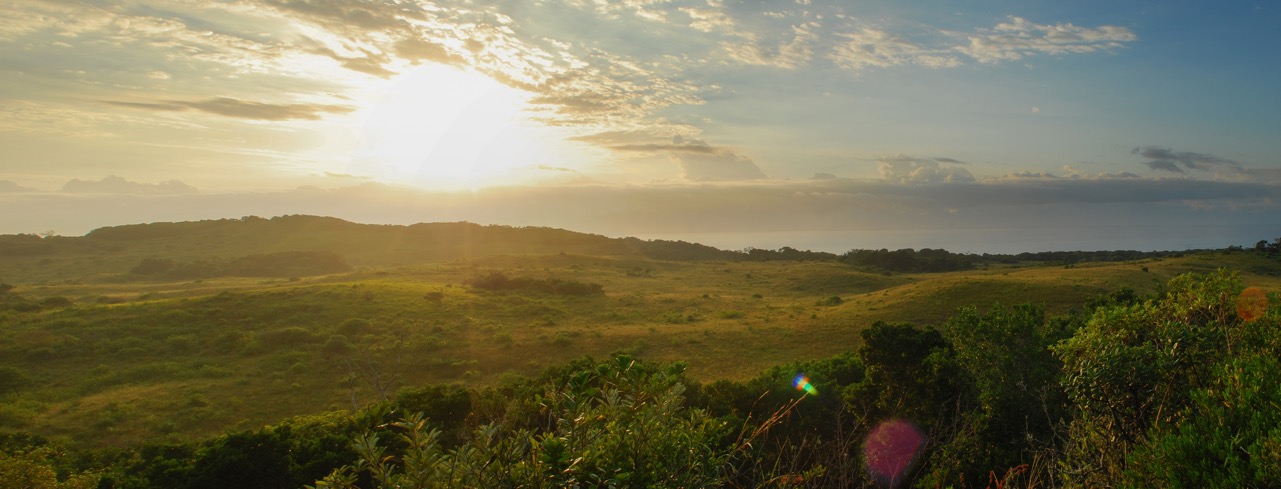 Dag 11Safari & stranddag
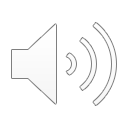 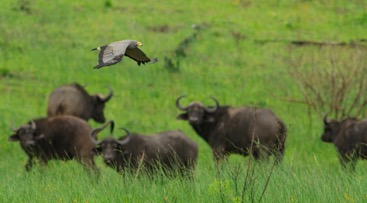 Hele dag game drive door 
iSimangaliso Wetland Park
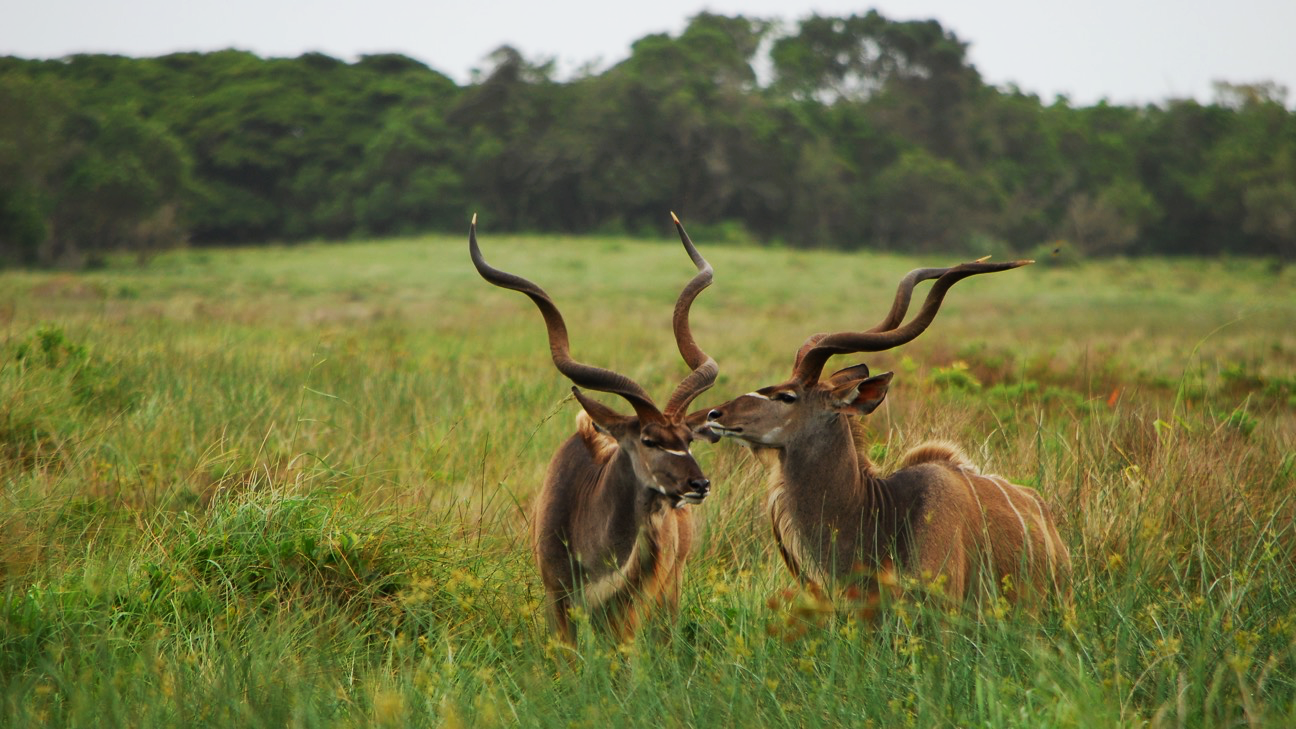 U ziet prachtige dieren
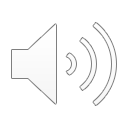 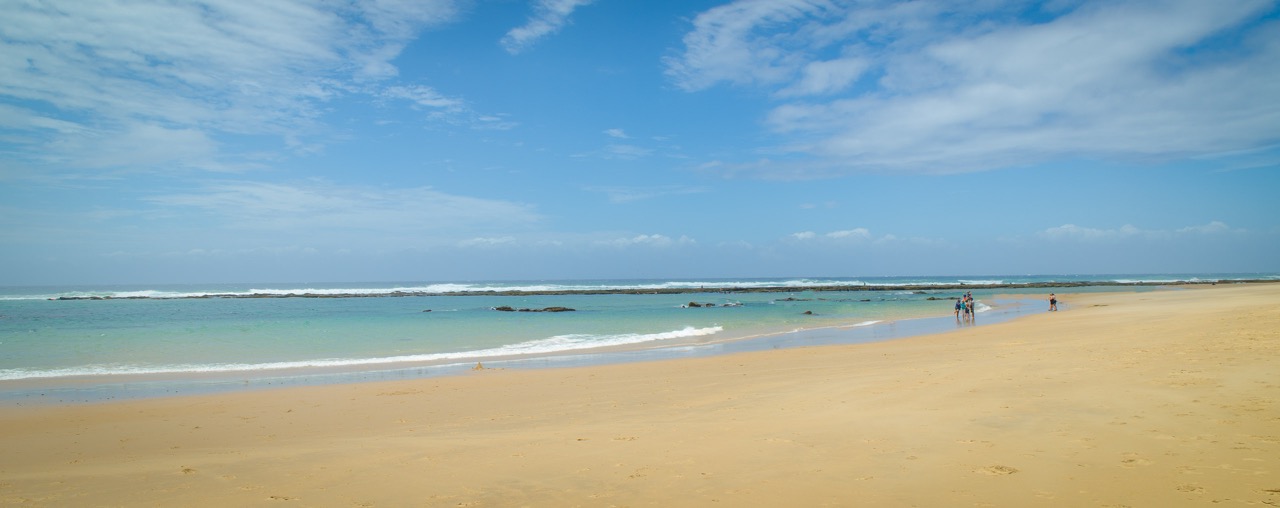 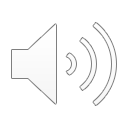 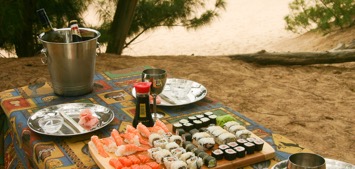 En heeft dan lunch en tijd voor ontspanning op het strand
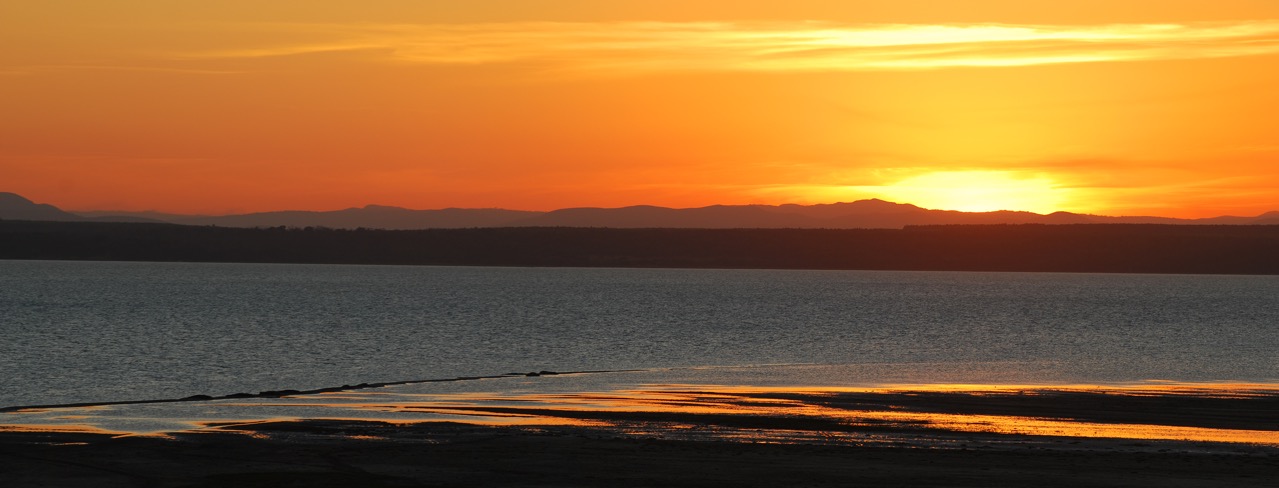 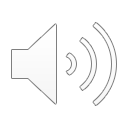 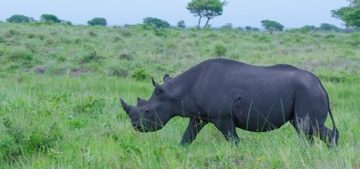 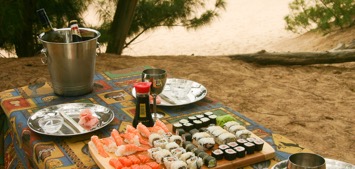 Om dan terug te rijden op zoek naar dieren terwijl u geniet van een prachtige zonsondergang
Helft van de reis…


Inderdaad, u heeft al zoveel gezien en meegemaakt, maar u bent pas op de helft!

Dat kan simpelweg omdat u bij ons zo weinig rijdt, en als gevolg daarvan zoveel beleeft…
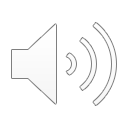 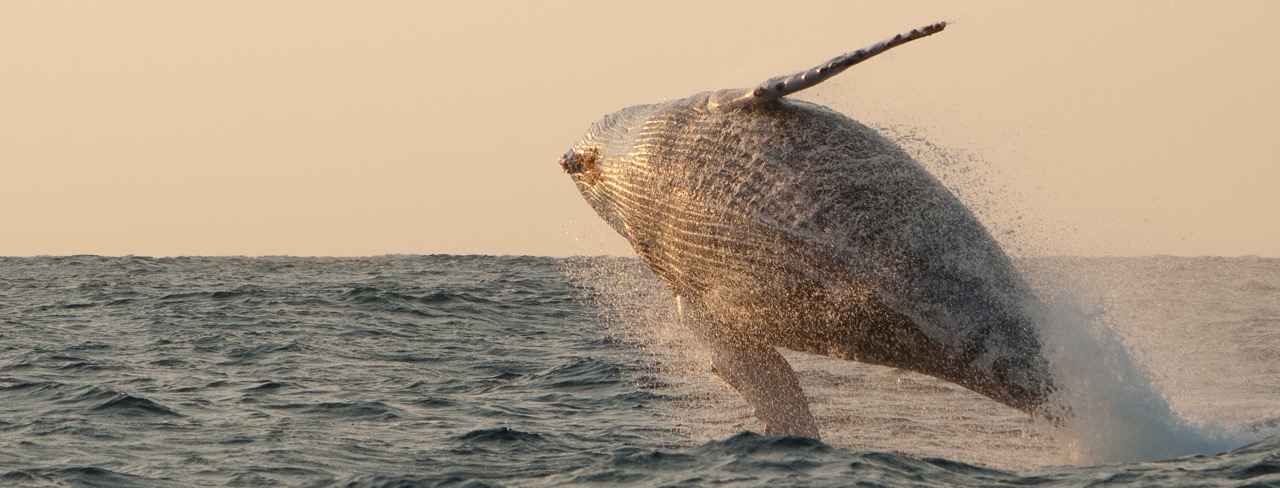 Dag 123e ontspandag
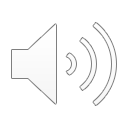 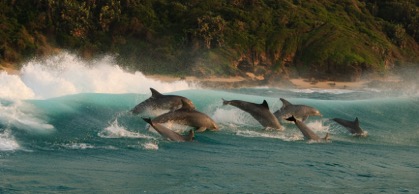 Ook vandaag mag u lekker doen wat u wilt.
Misschien wilt u wel Whale Watchen?
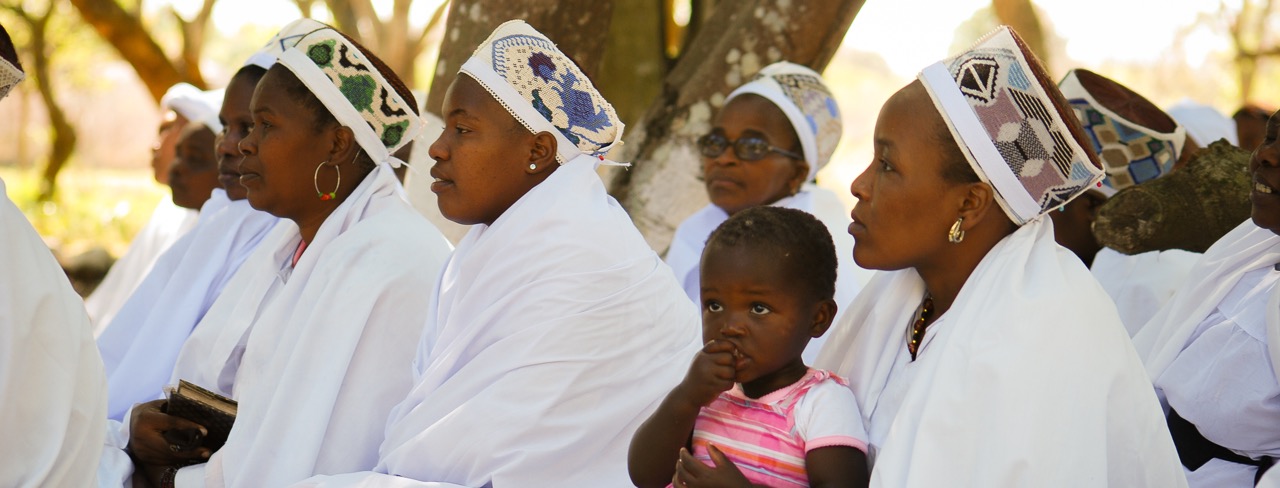 Dag 13Culturele dag
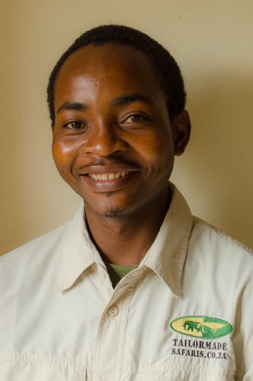 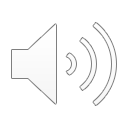 Een geweldige gegidste dagexcursie naar een naburig authentiek (niet toeristisch) Zoeloedorpje
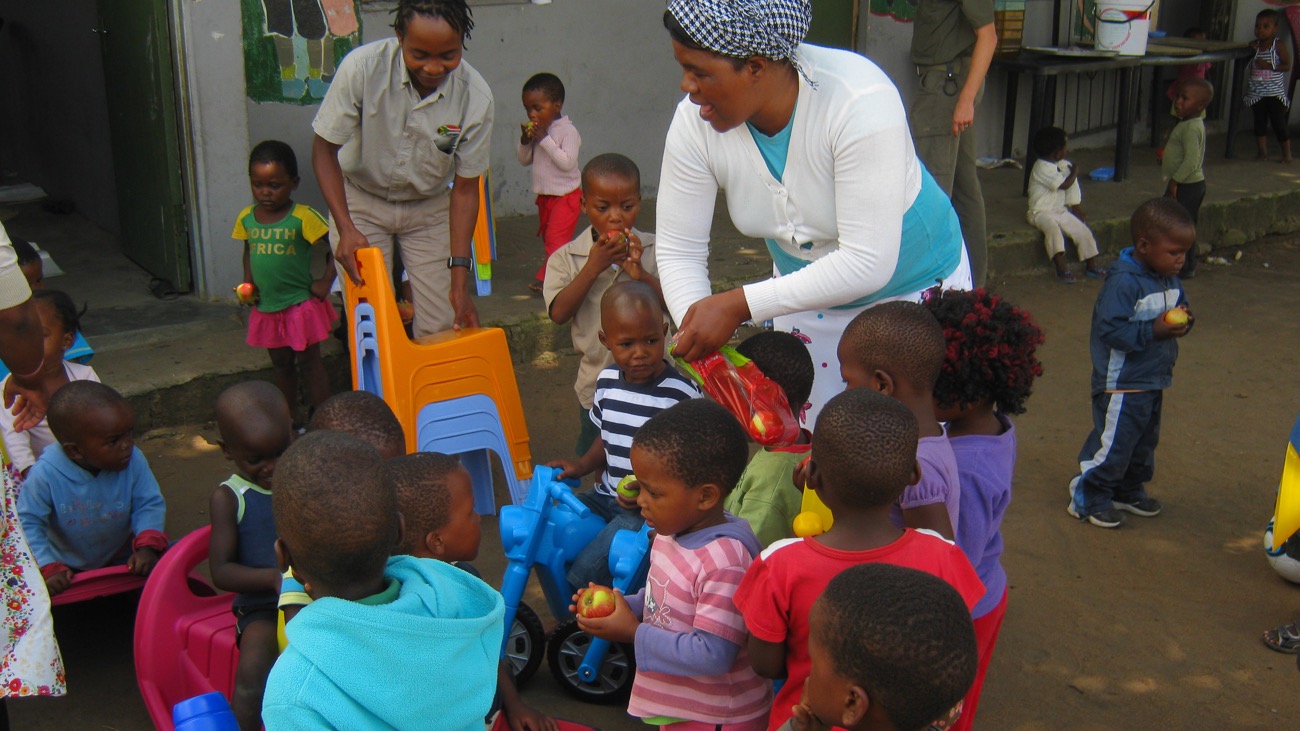 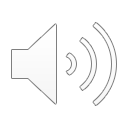 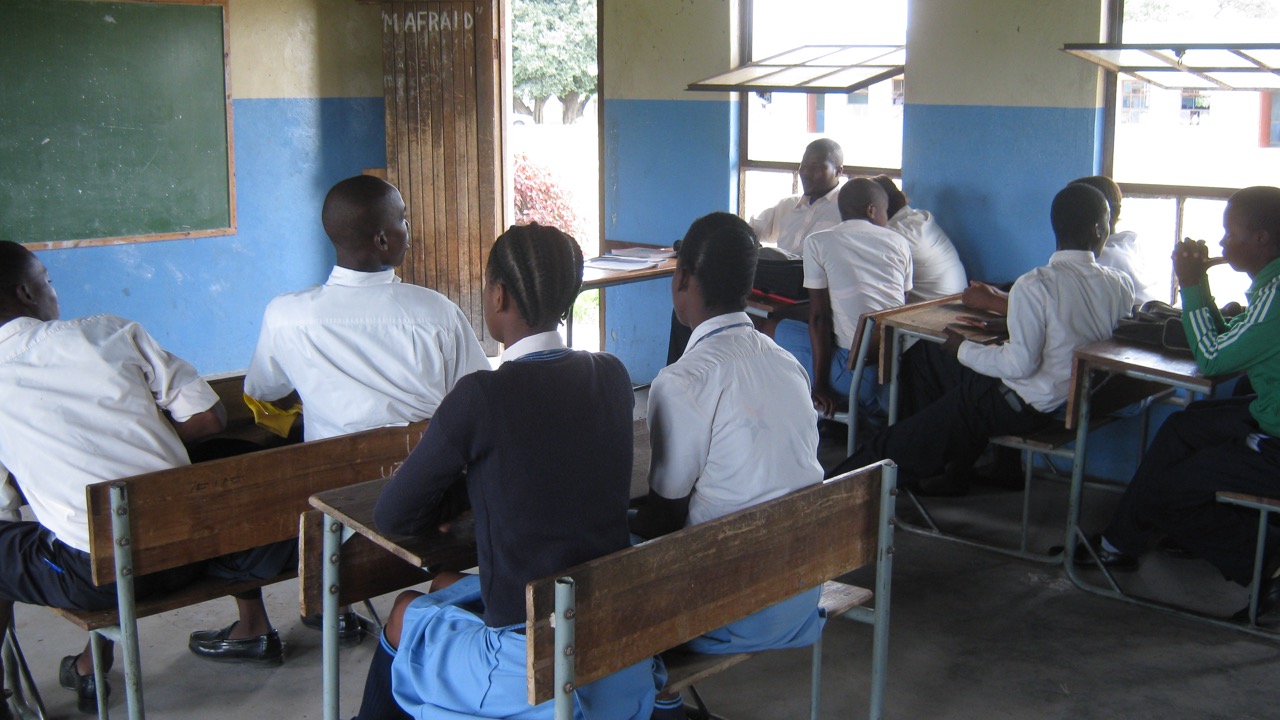 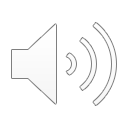 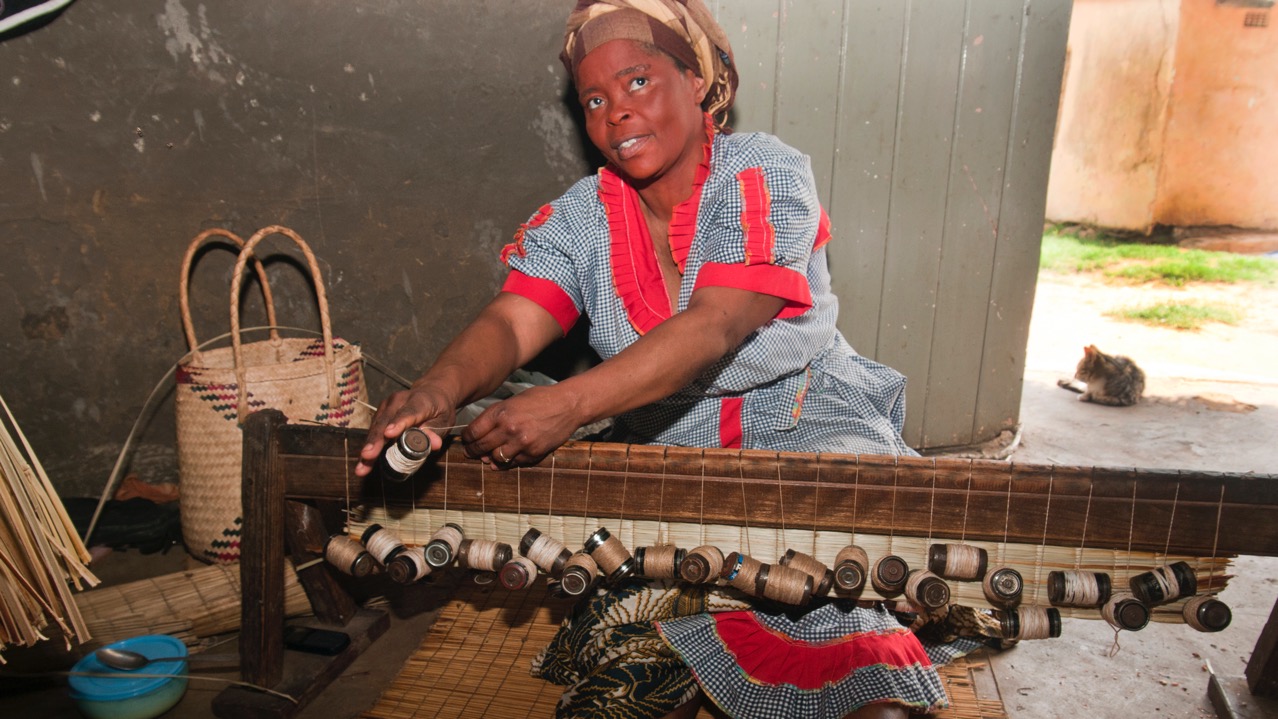 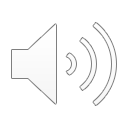 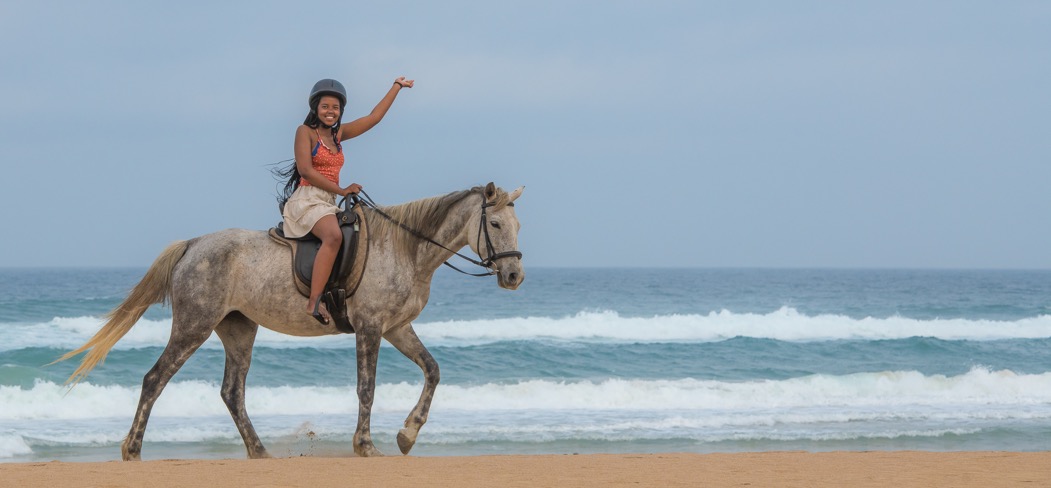 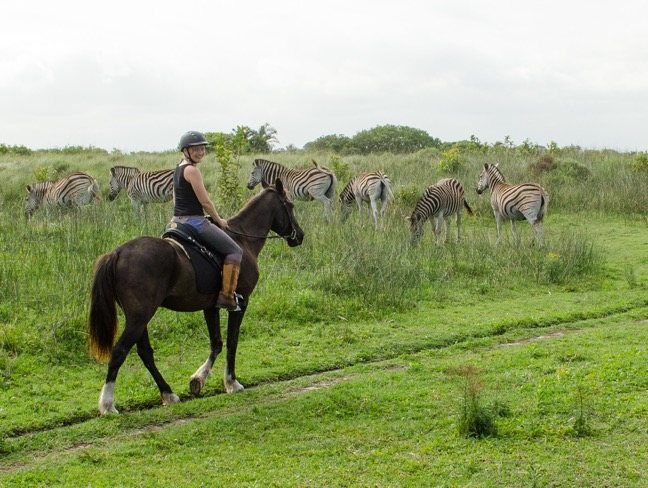 Dag 144e ontspandag
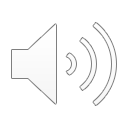 U kiest maar! Lekker niks doen of misschien paardrijden op het strand of door de savanne?
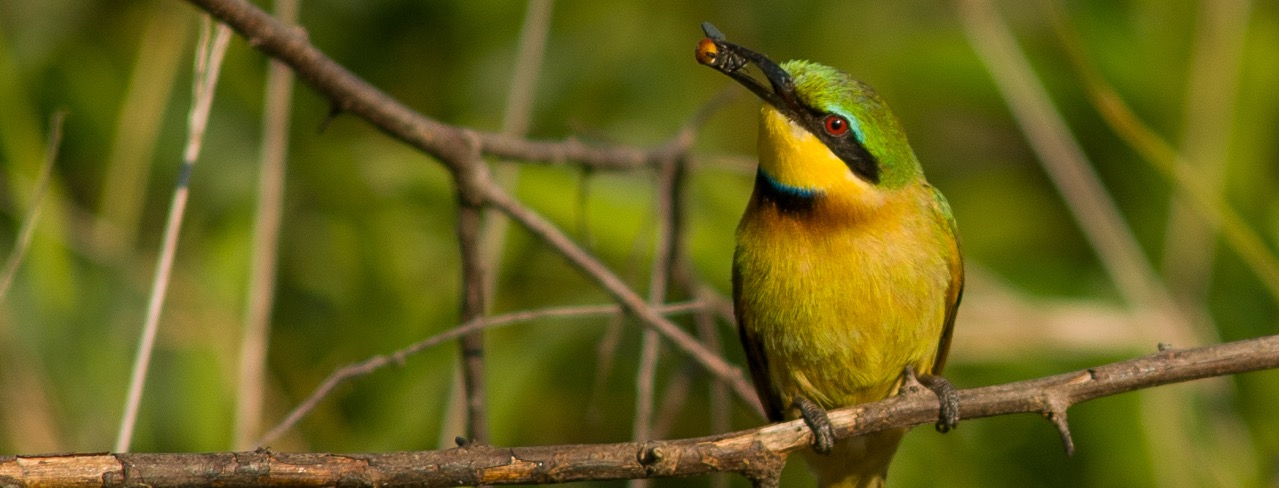 Dag 15Ontspannen en rit naar Hluhluwe
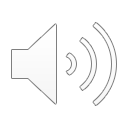 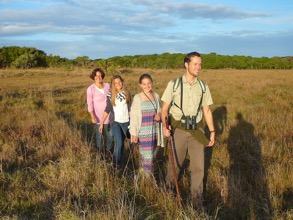 Ontspanning in de ochtend.
Geniet van een wandeling in de namiddag!
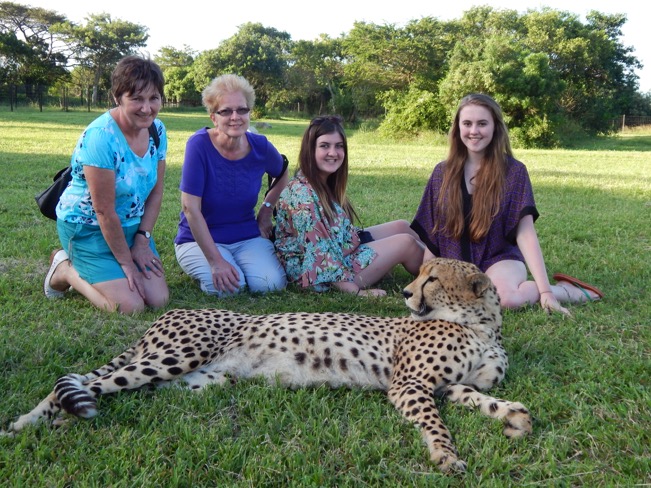 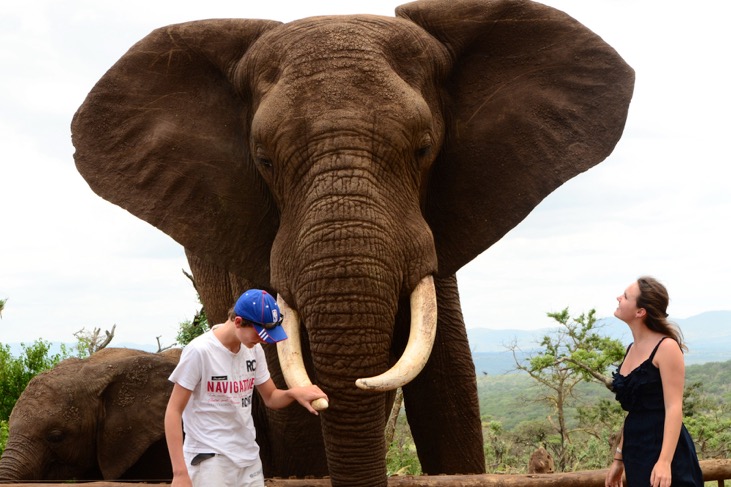 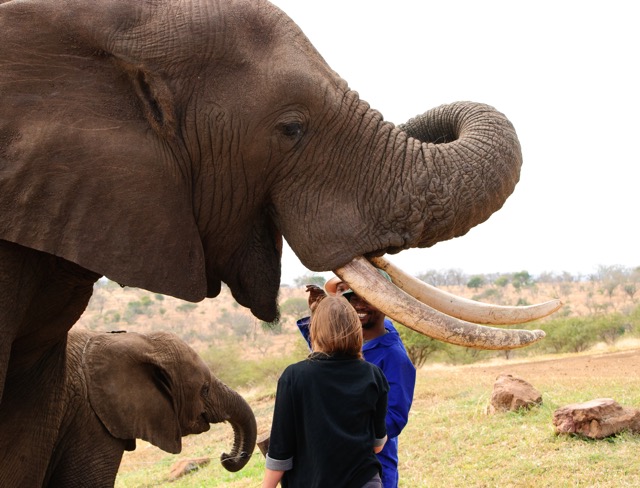 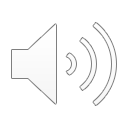 Dag 16Close encounters!
Bezoek aan duurzame
dierenbeschermingsprojecten
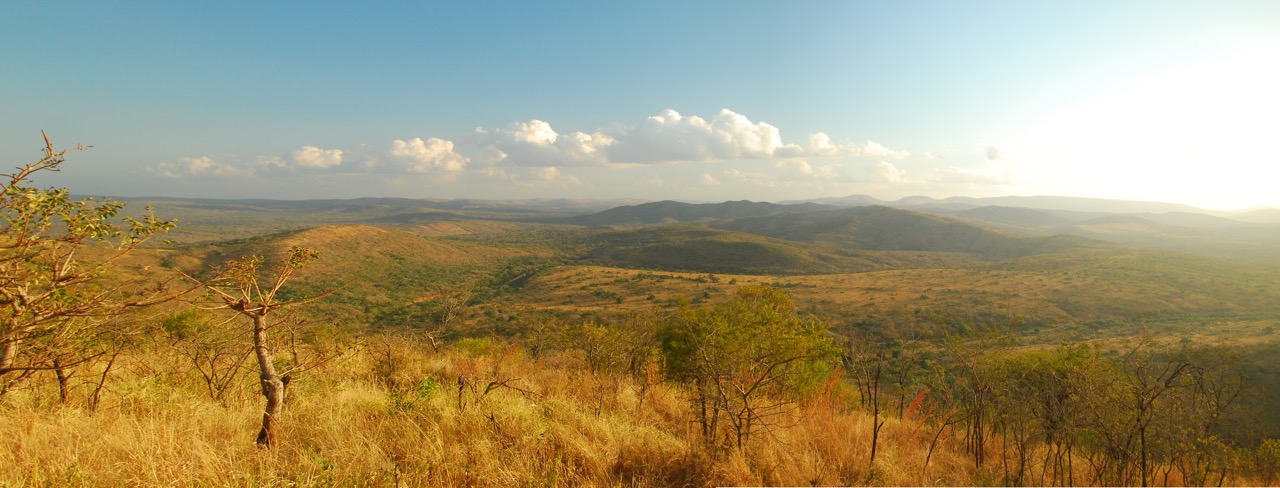 Dag 178ste safaridag
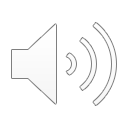 Naar Hluhluwe-iMfolozi Park of Manyoni Private Game Reserve
Dag 17 | Hluhluwe-iMfolozi Park
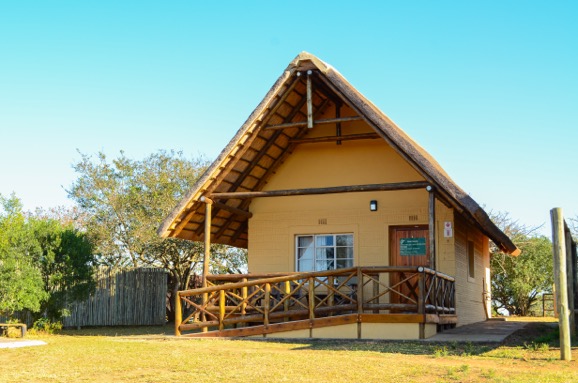 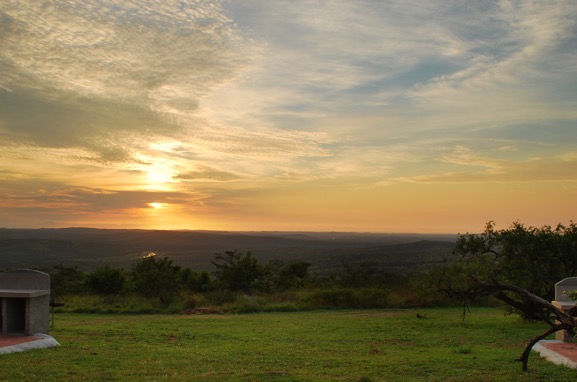 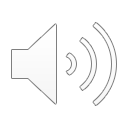 Verblijf in 3 sterren chalets met prachtig uitzicht…
Dag 17 | Manyoni Private Game Reserve
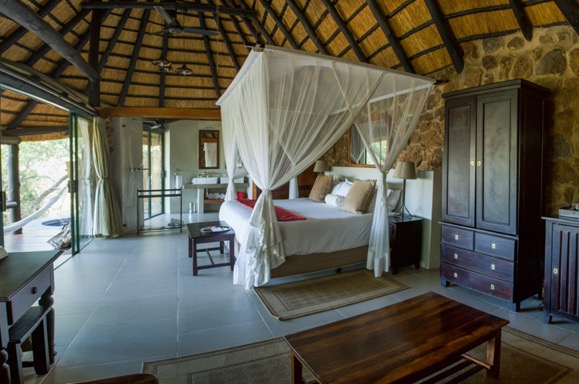 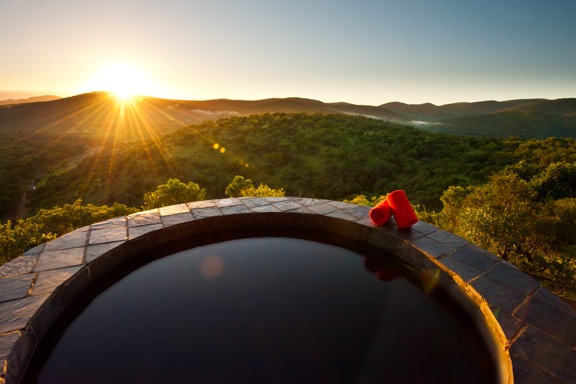 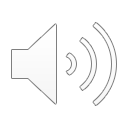 … Of in een 4 sterren lodge met nog beter uitzicht!
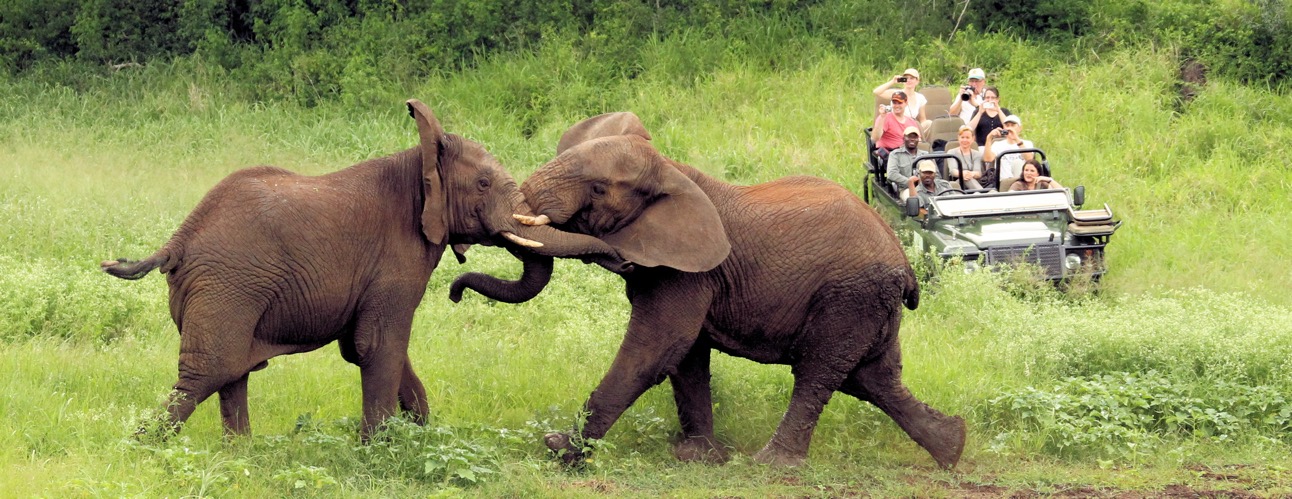 Dag 189ste safaridag
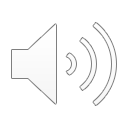 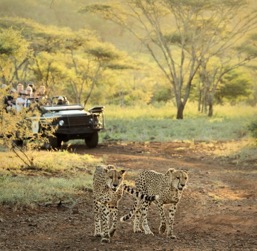 Ochtend en middag game drivesop zoek naar de Big 5!
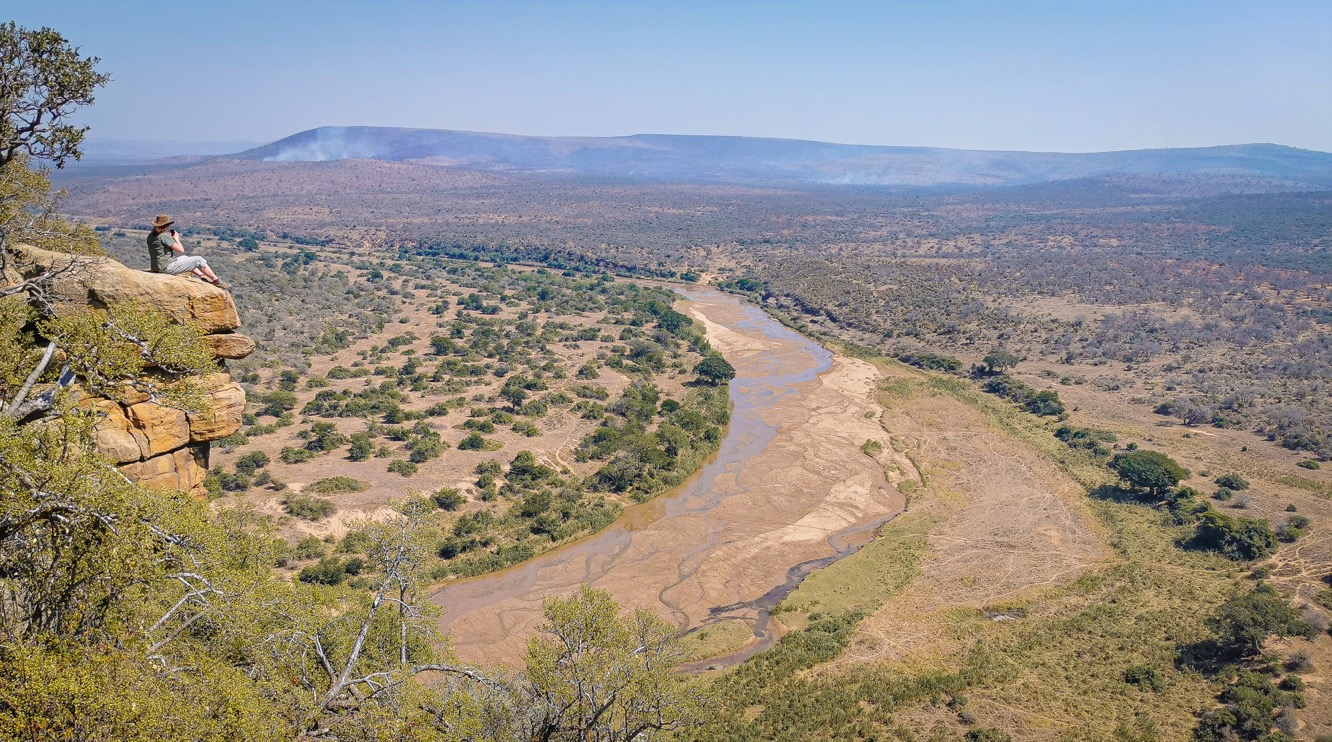 Door echt prachtige landschappen!
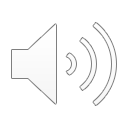 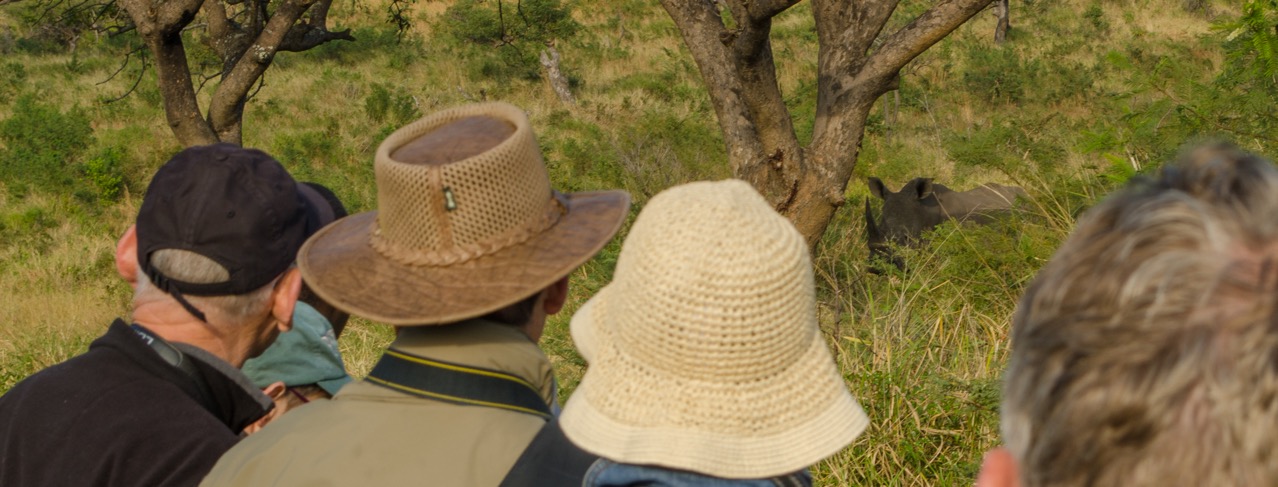 Dag 1910e safaridag
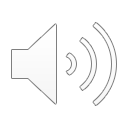 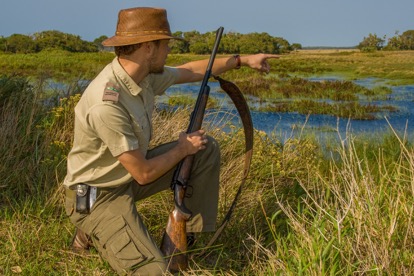 Game drives en/of wandelsafari’s!
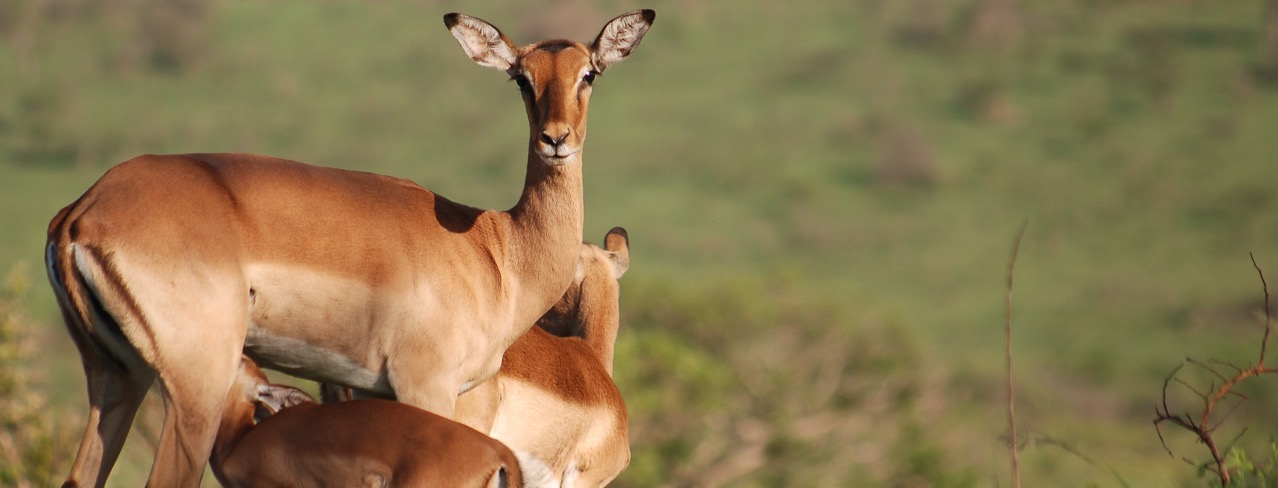 Dag 2011e safaridag en vertrek
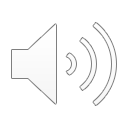 Ochtend Game Drive
Rit naar Durban (1,5 uur)
Vlucht naar huis (via Johannesburg)
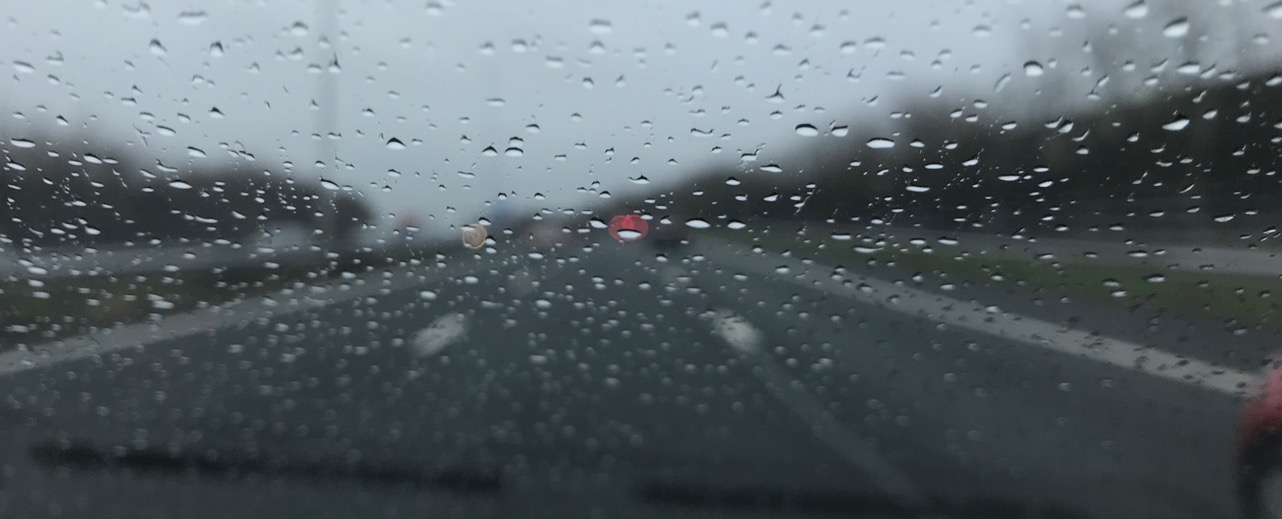 Dag 21Welkom terugin Nederland
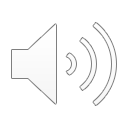 U komt weer thuis…
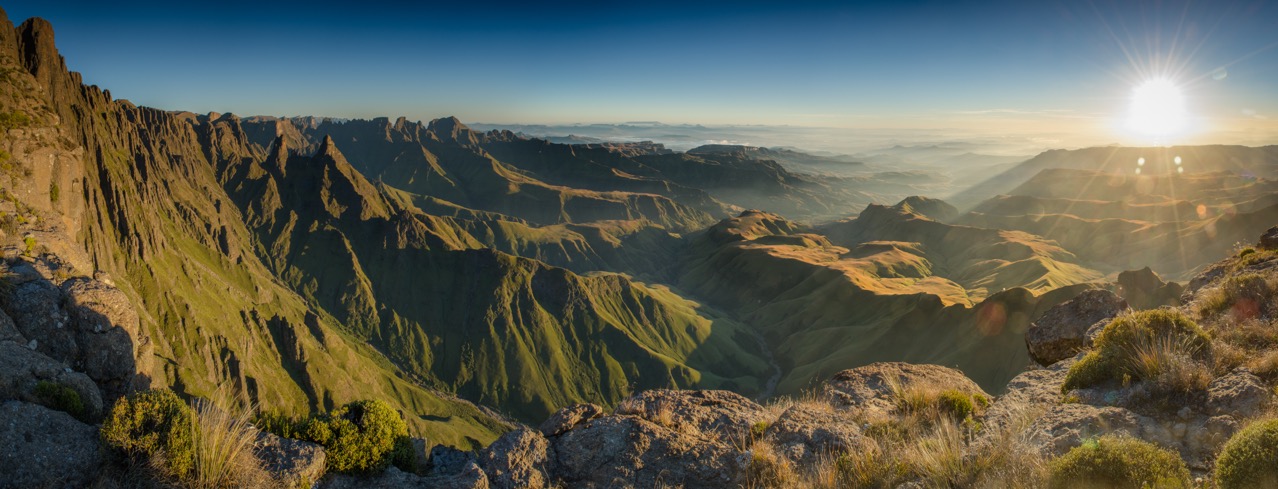 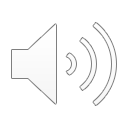 Drakensbergen
Mogelijke uitbreidingen
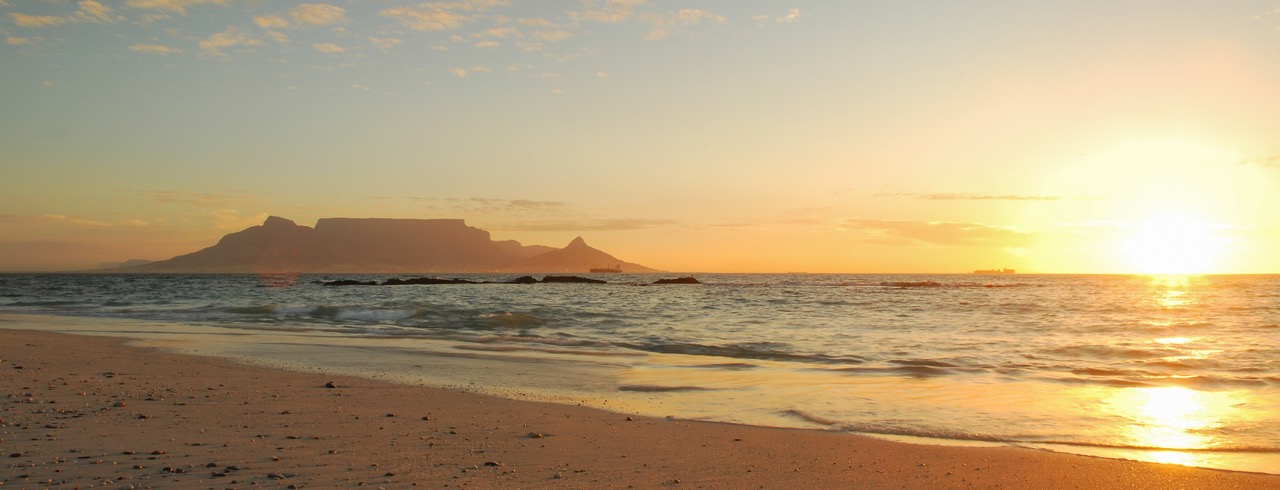 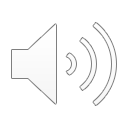 Kaapstad
Mogelijke uitbreidingen
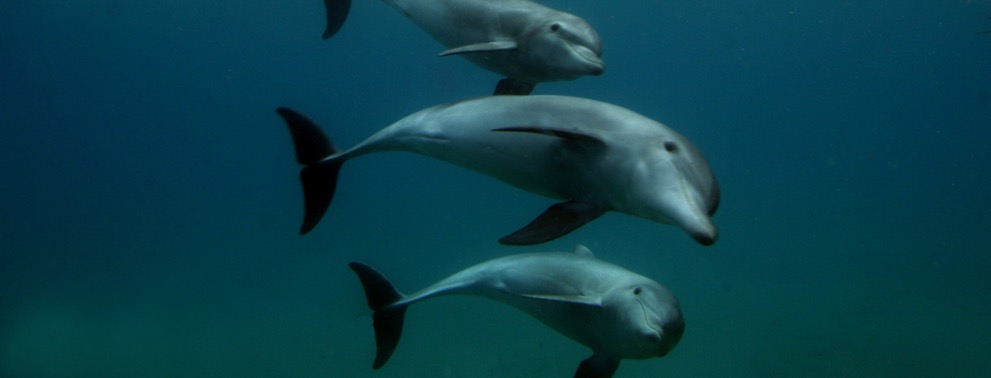 Zwemmen met wilde dolfijnen
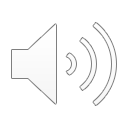 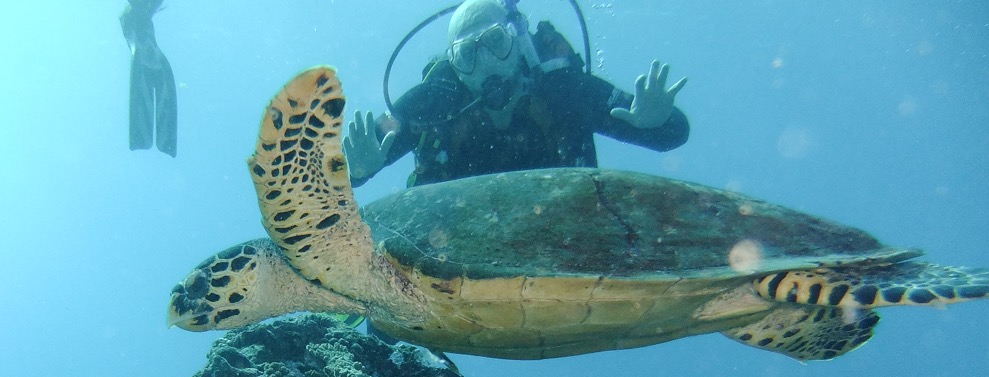 Duiken
Mogelijke uitbreidingen
Mauritius
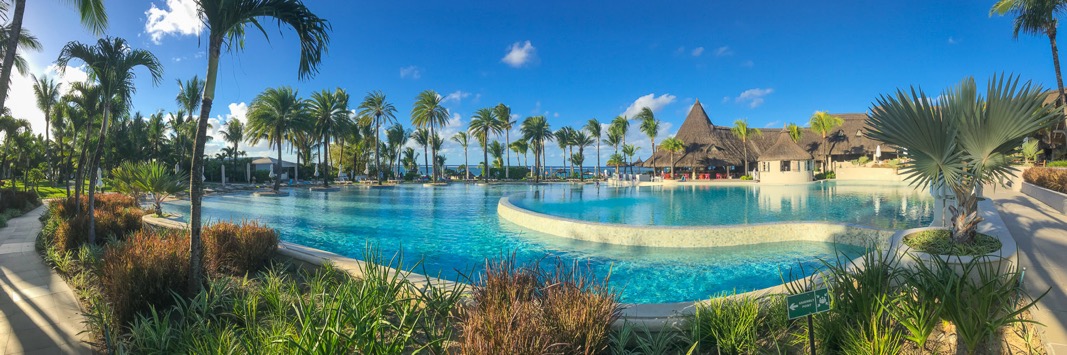 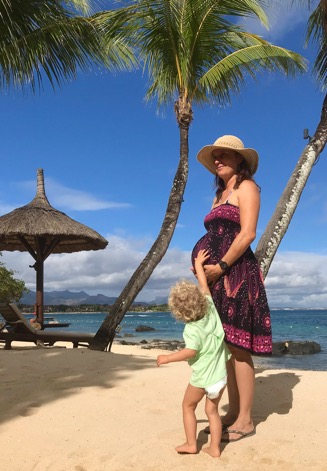 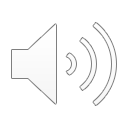 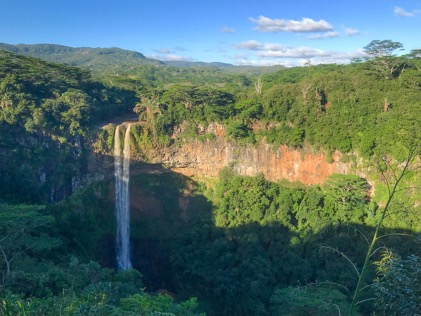 Mogelijke uitbreidingen
Samenvatting 20 dagen
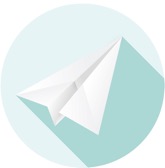 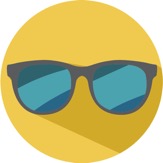 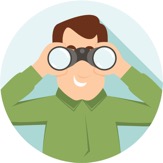 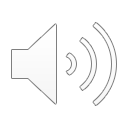 2 reisdagen (vliegen) 0 snelwegdagen
4 vrije dagen (eigen invulling)
11 safaridagen door verschillende ecosystemen2 boottochten, 16 game drives, 2 wandelsafari’s
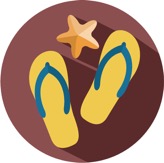 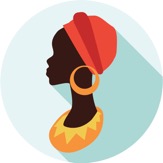 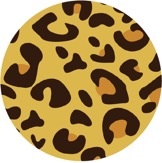 2 stranddagen
1 culturele dag
1 dag van close encounters
Prijzen zelfstandige reis in 3-4 sterren accommodatie
incl. excursies, excl. vliegtickets
Gezin (2 kinderen onder 12)	Stel 
21 dagen | 	vanaf € 1500 		vanaf € 1950 	per persoon

14 dagen | 	vanaf € 1100 		vanaf € 1475 	per persoon

10 dagen | 	vanaf € 900 	 	vanaf € 1200 	per persoon

Vlucht naar Zuid-Afrika: 550-850 euro

Ter vergelijking:
21 dagen naar beroemde bestemmingen zoals Kruger
21 dagen | 	vanaf € 2500 		vanaf € 2950 	per persoon
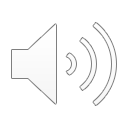 Dank voor uw aandacht!
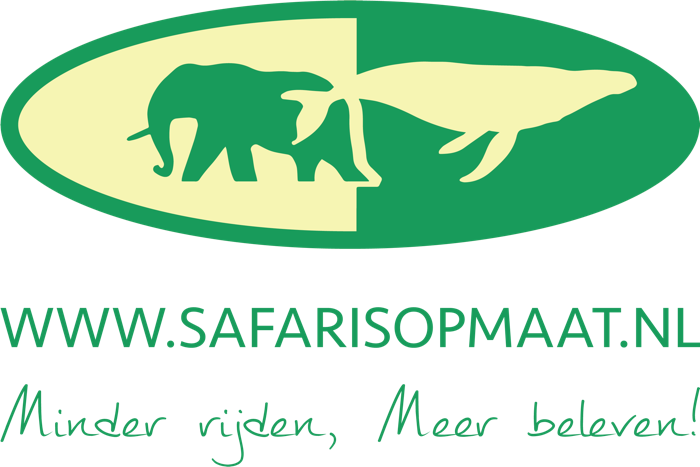 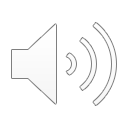 Dank voor uw aandacht!
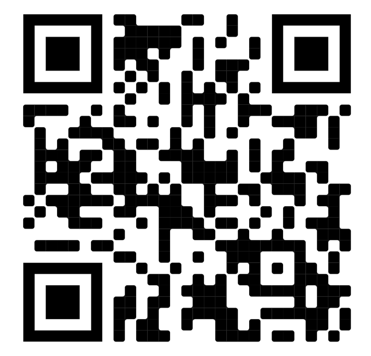 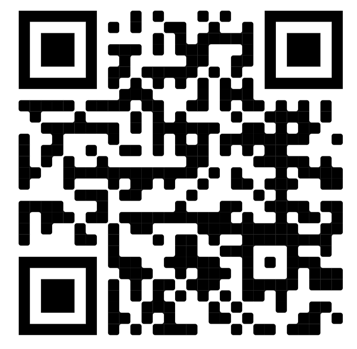 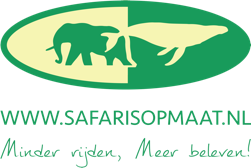 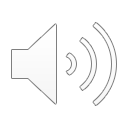  Scan mij! 
Deze presentatie downloaden en nog eens terugzien
https://www.safarisopmaat.nl/presentaties.html
Vrijblijvende offerte voor deze reis aanvragen
https://www.safarisopmaat.nl/aanvraagformulier.html